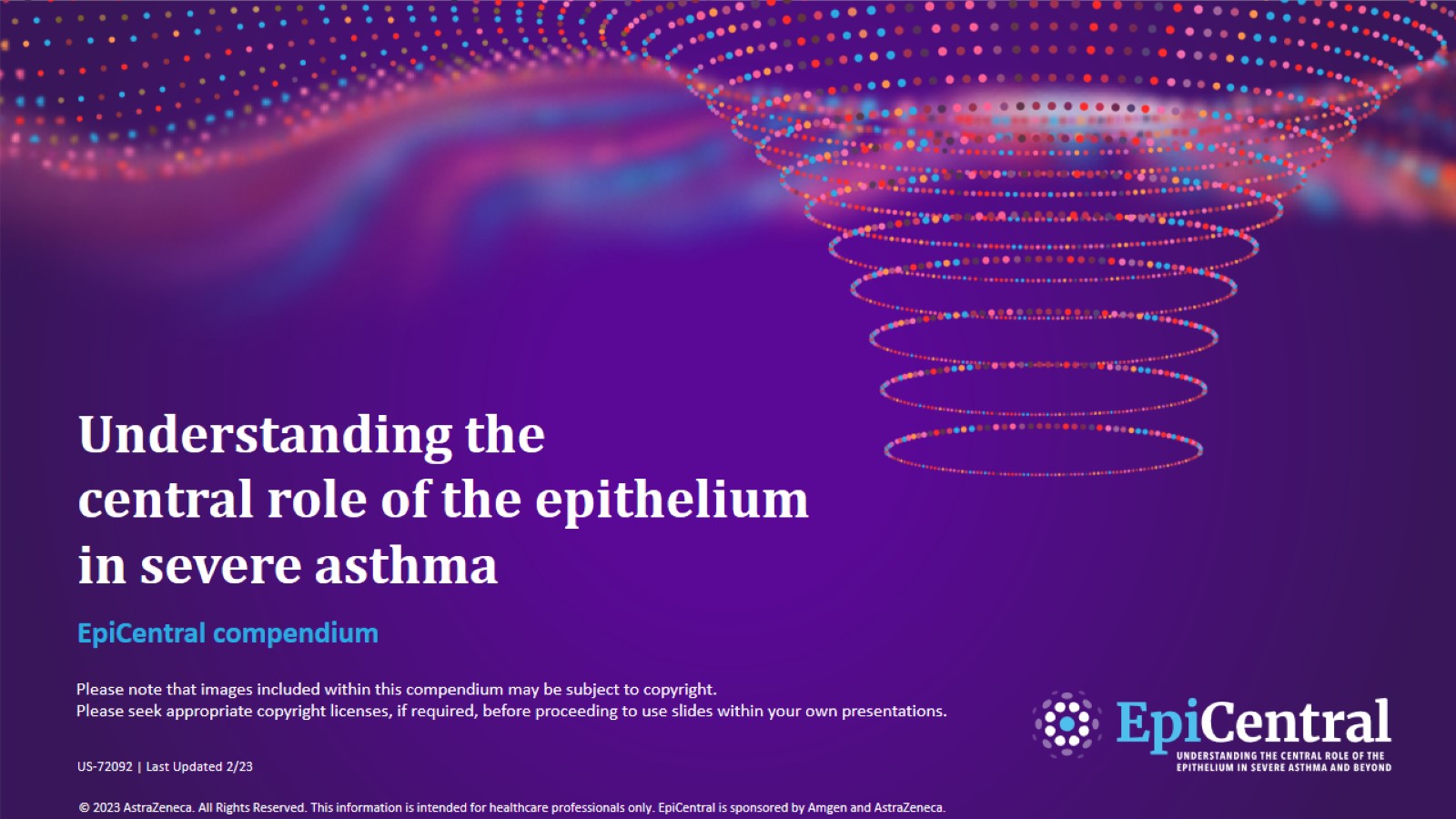 Understanding the central role of the epithelium in severe asthma
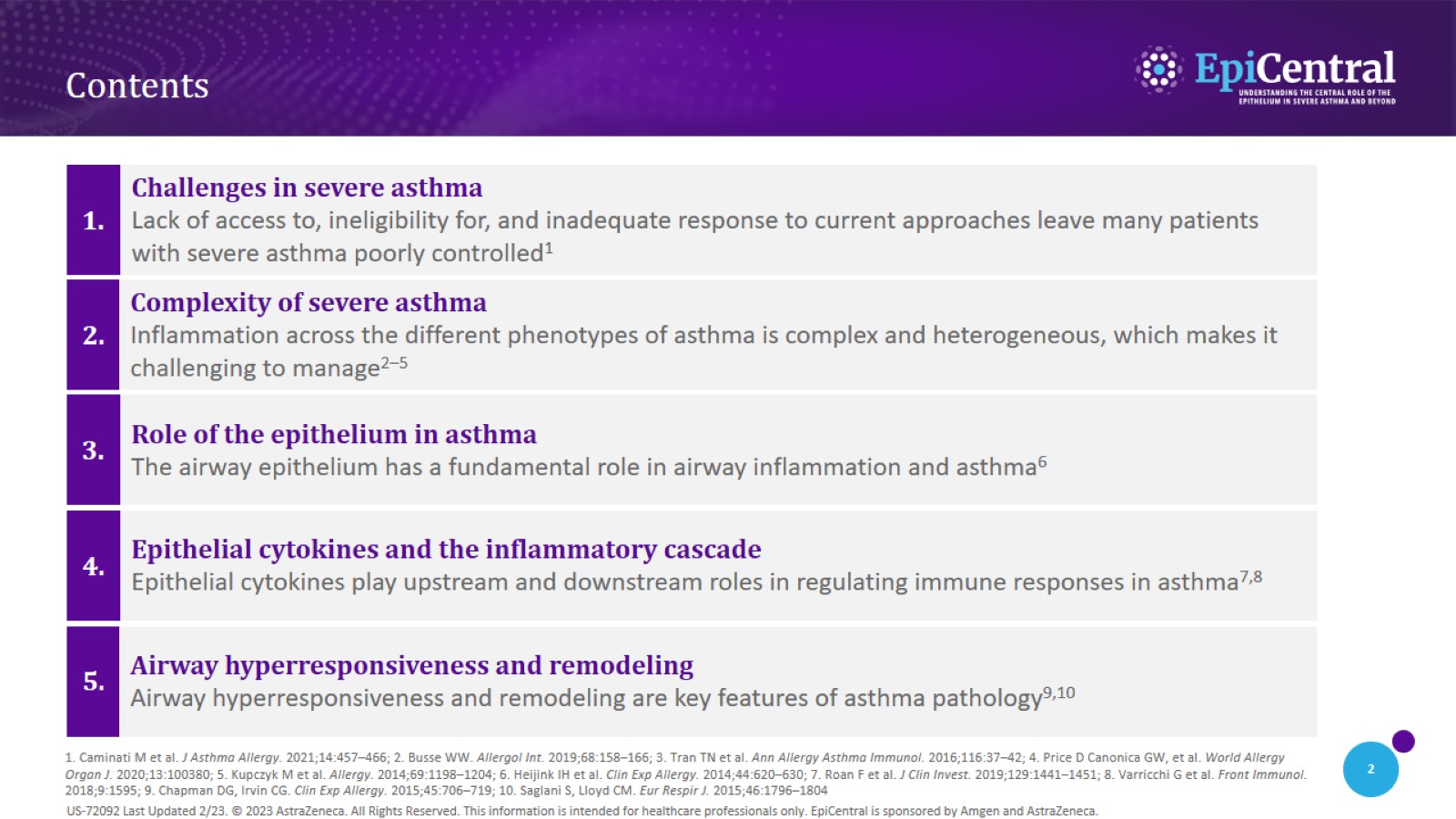 Contents
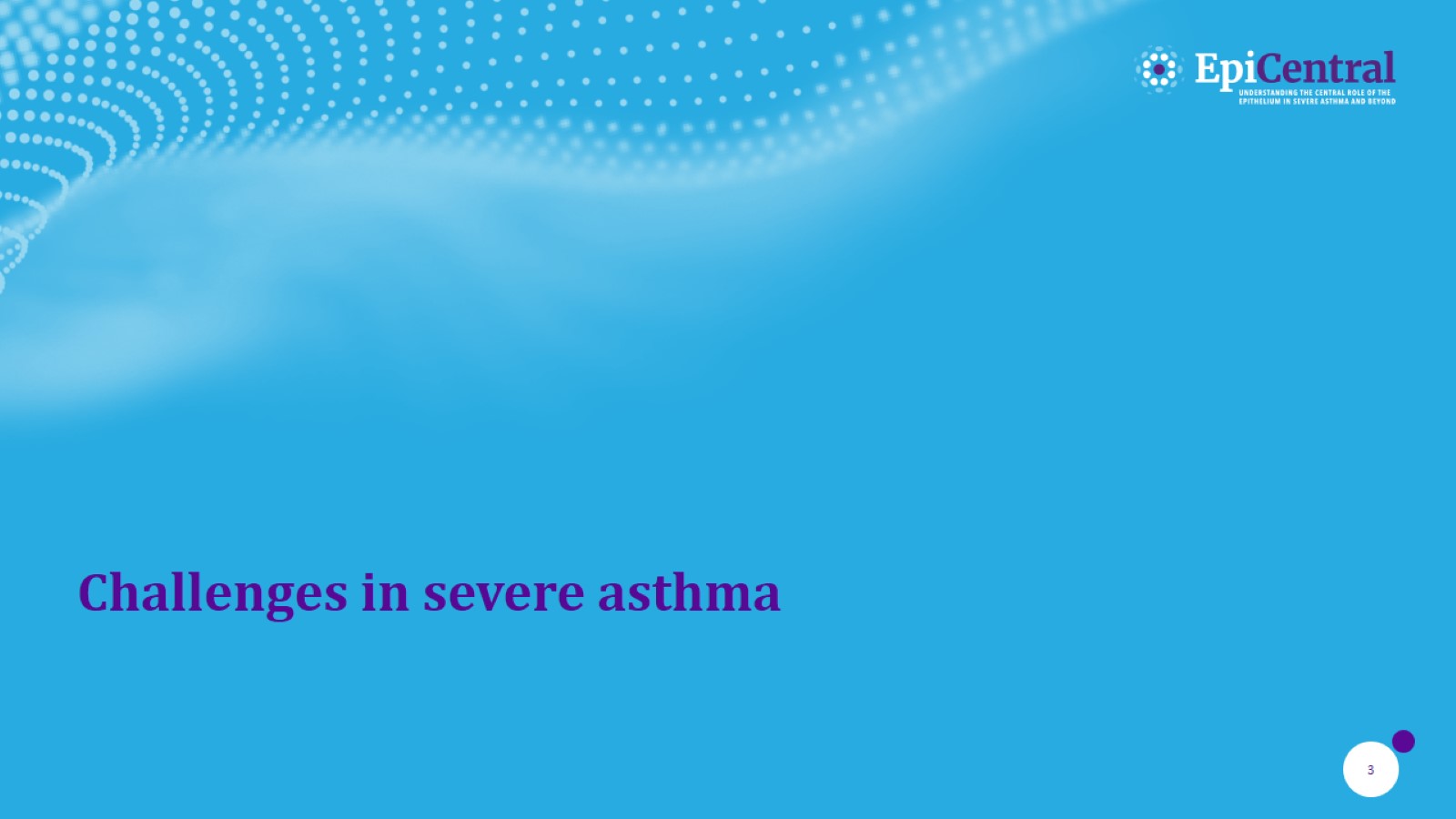 Challenges in severe asthma
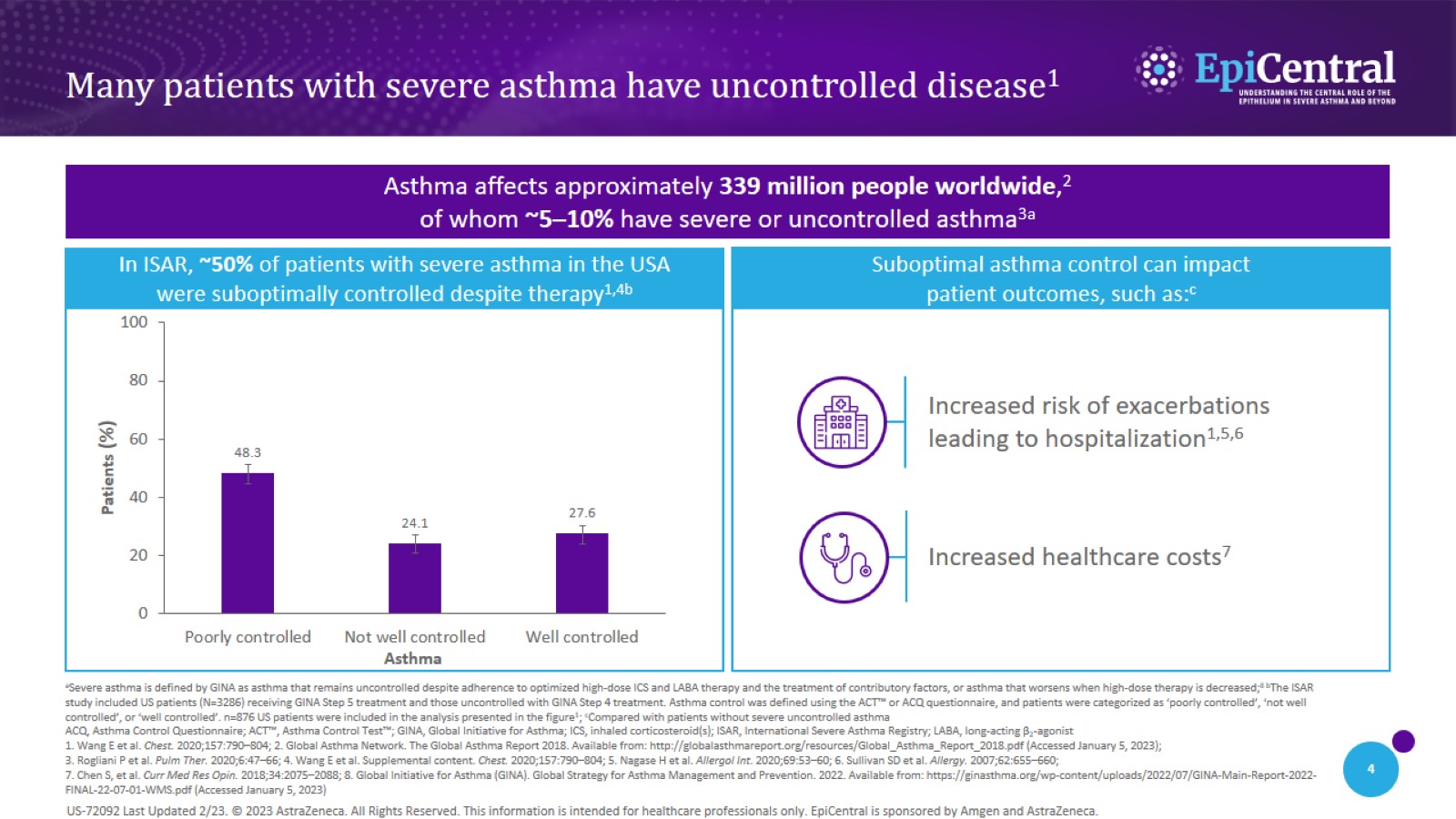 Many patients with severe asthma have uncontrolled disease1
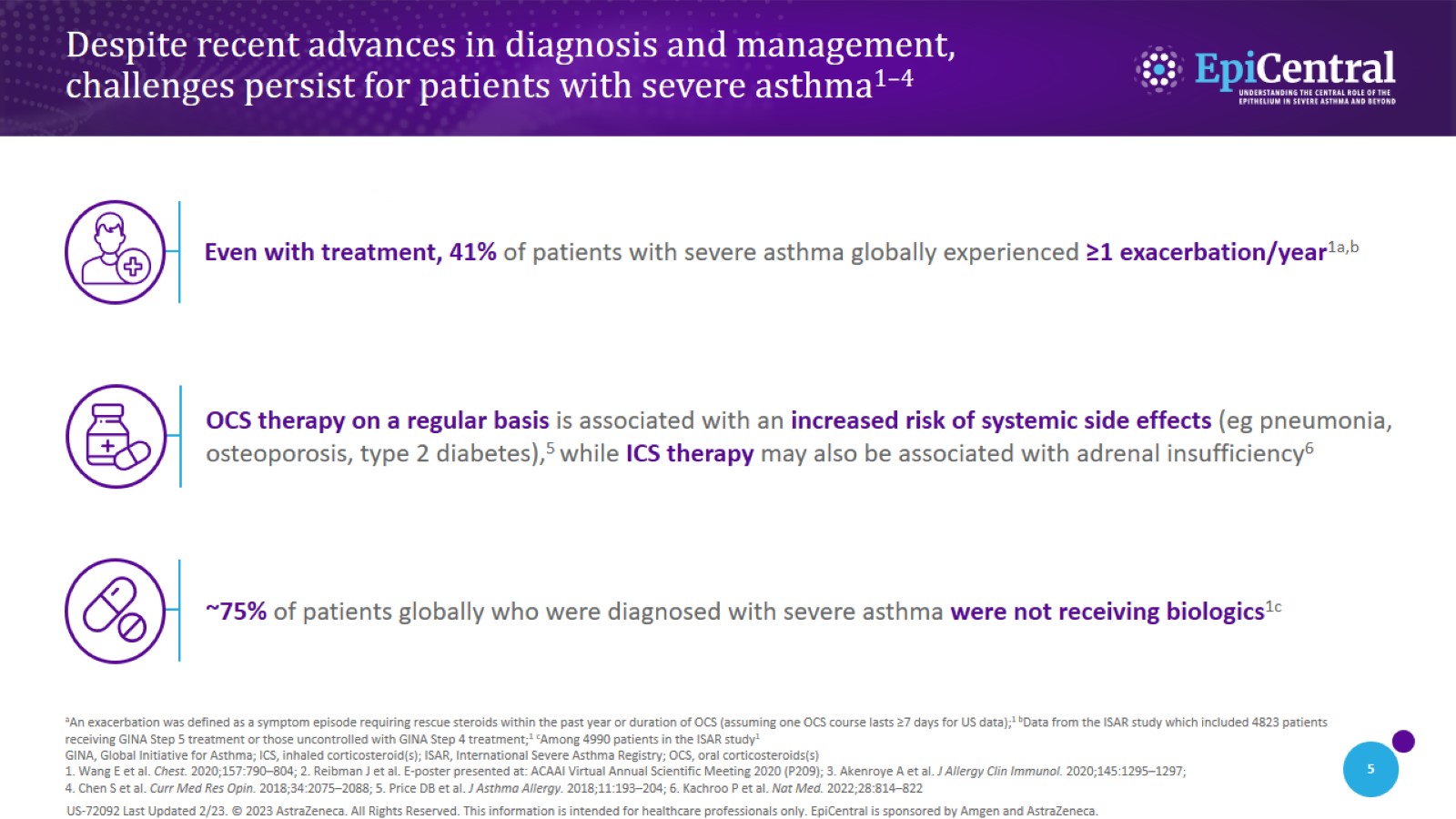 Despite recent advances in diagnosis and management, challenges persist for patients with severe asthma1–4
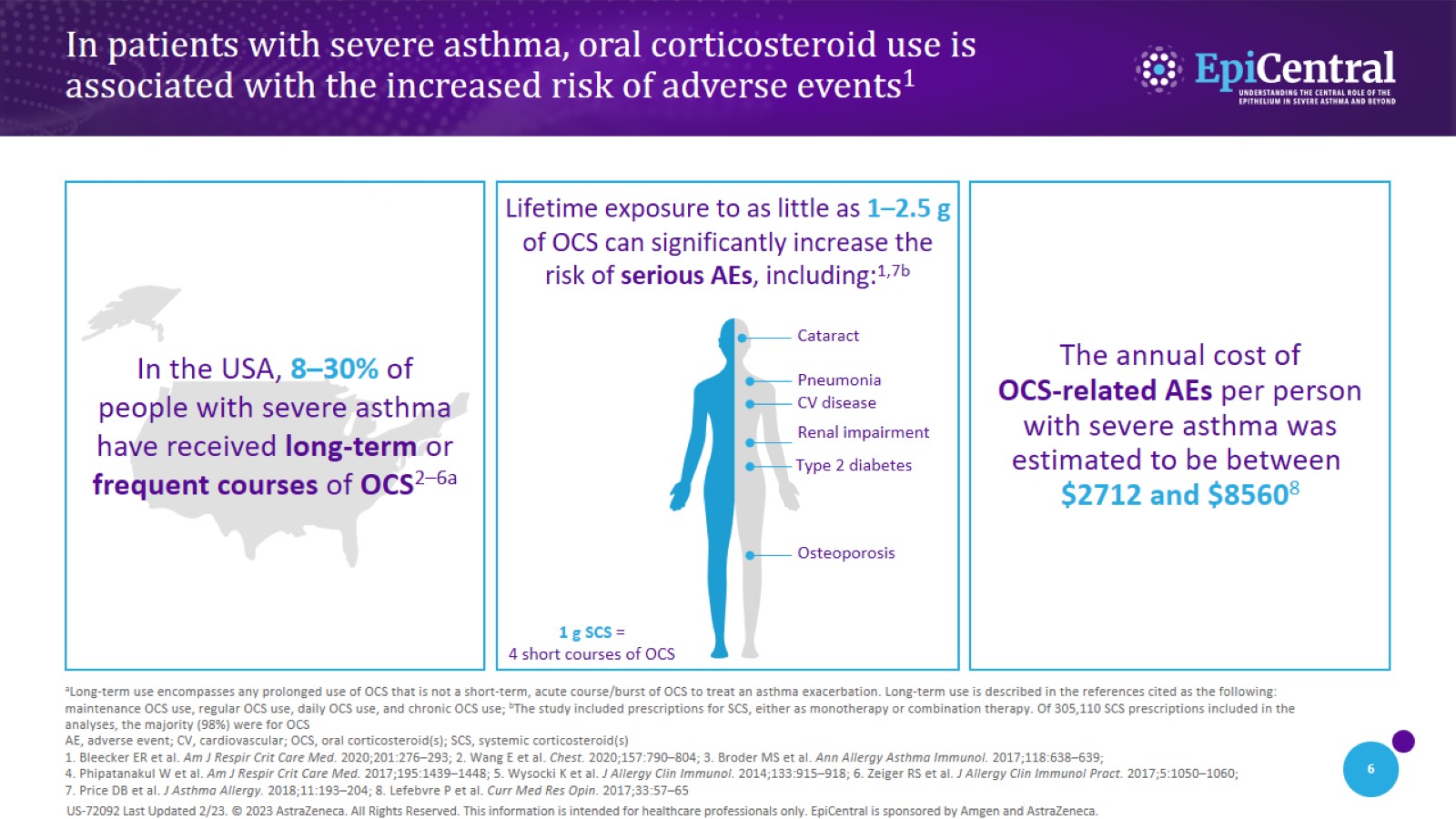 In patients with severe asthma, oral corticosteroid use is associated with the increased risk of adverse events1
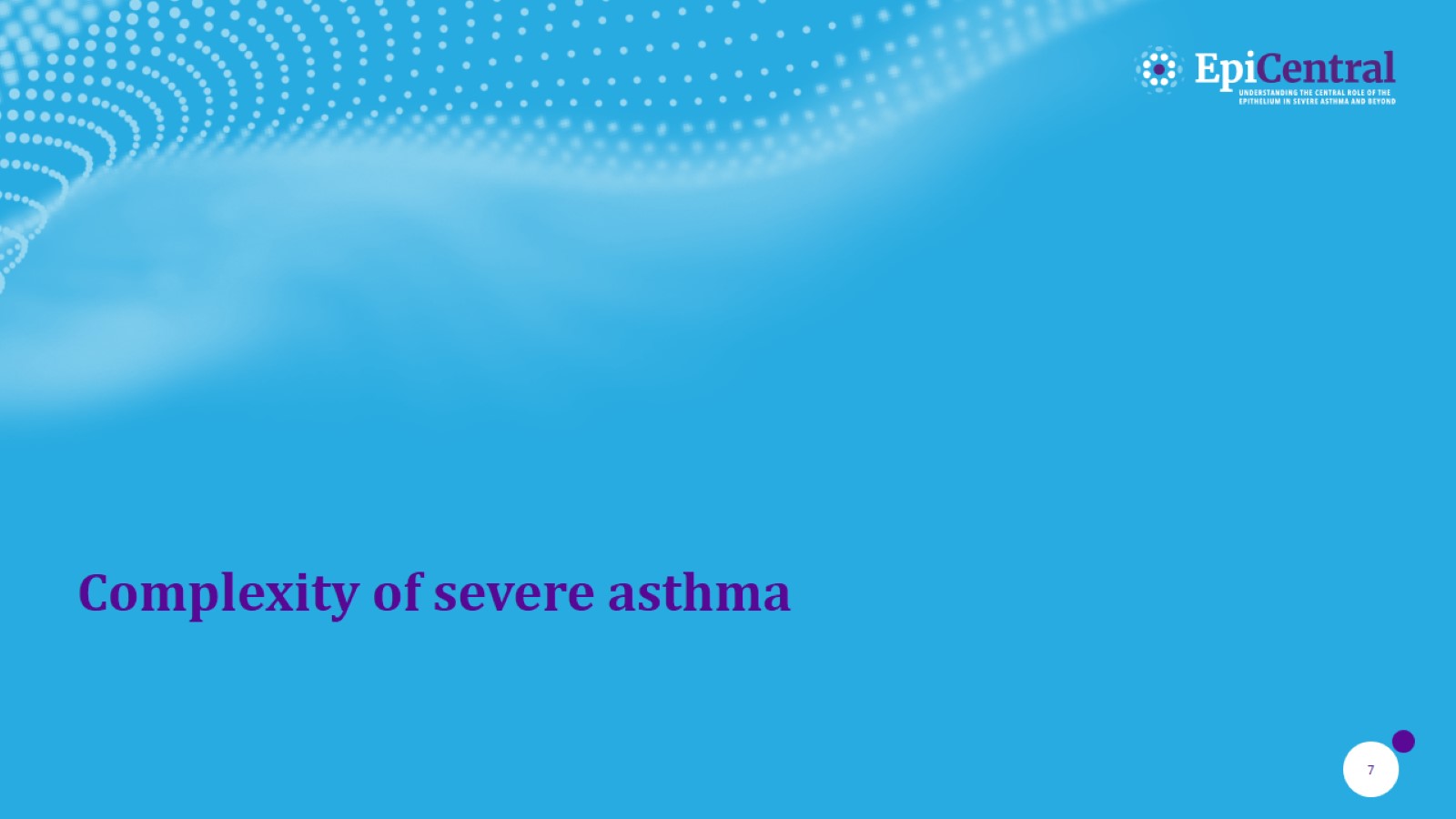 Complexity of severe asthma
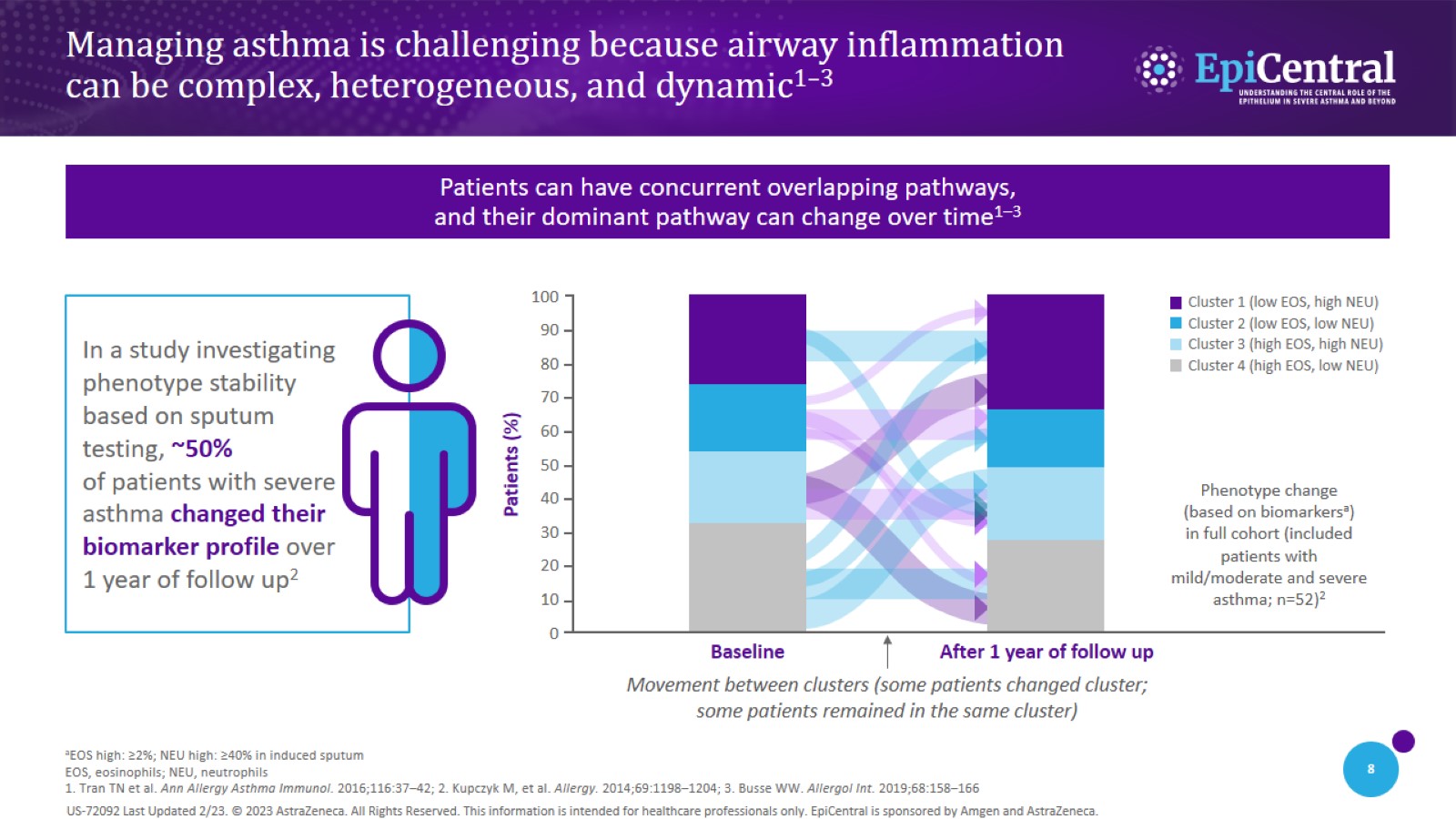 Managing asthma is challenging because airway inflammation can be complex, heterogeneous, and dynamic1–3
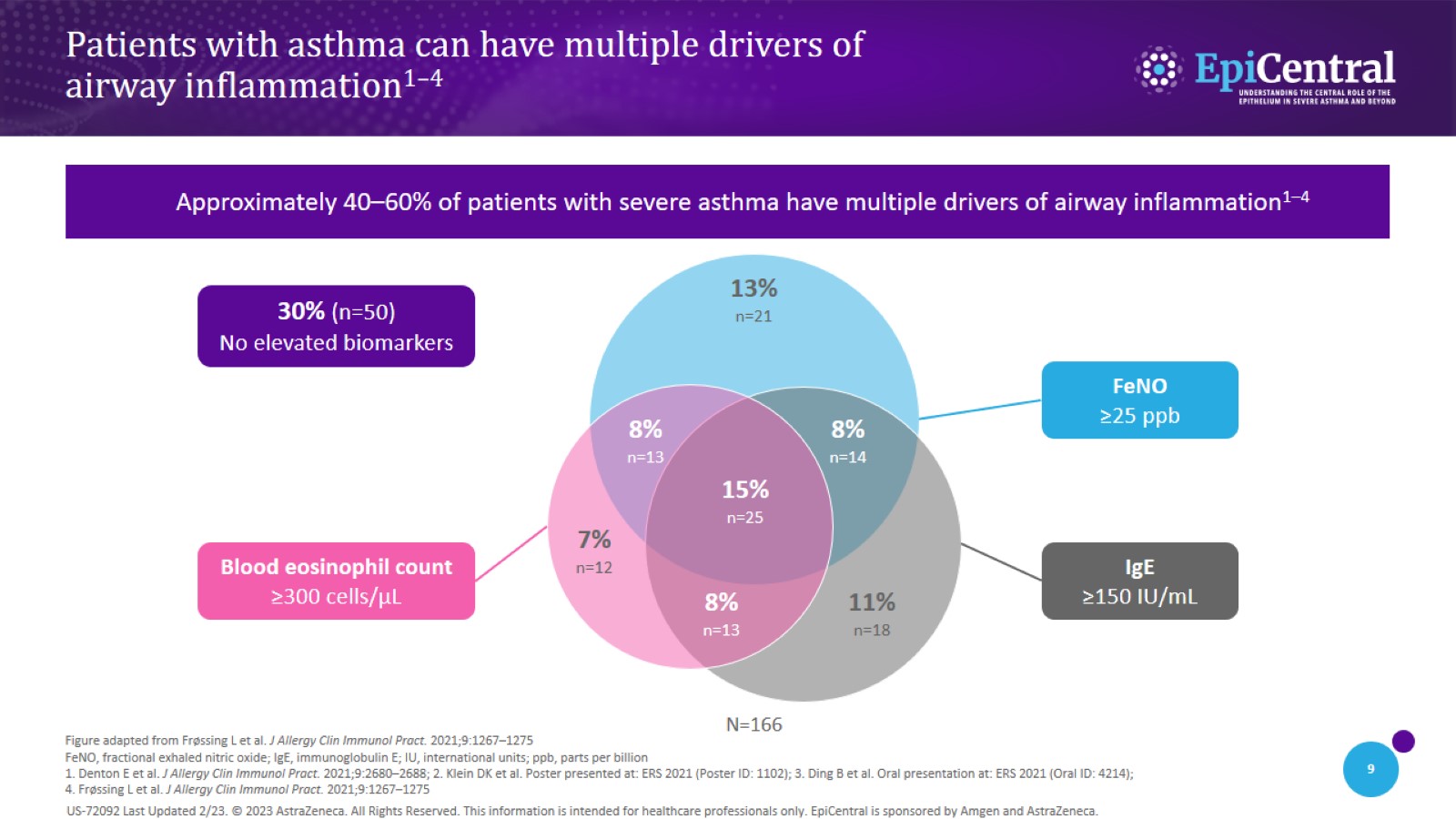 Patients with asthma can have multiple drivers of airway inflammation1–4
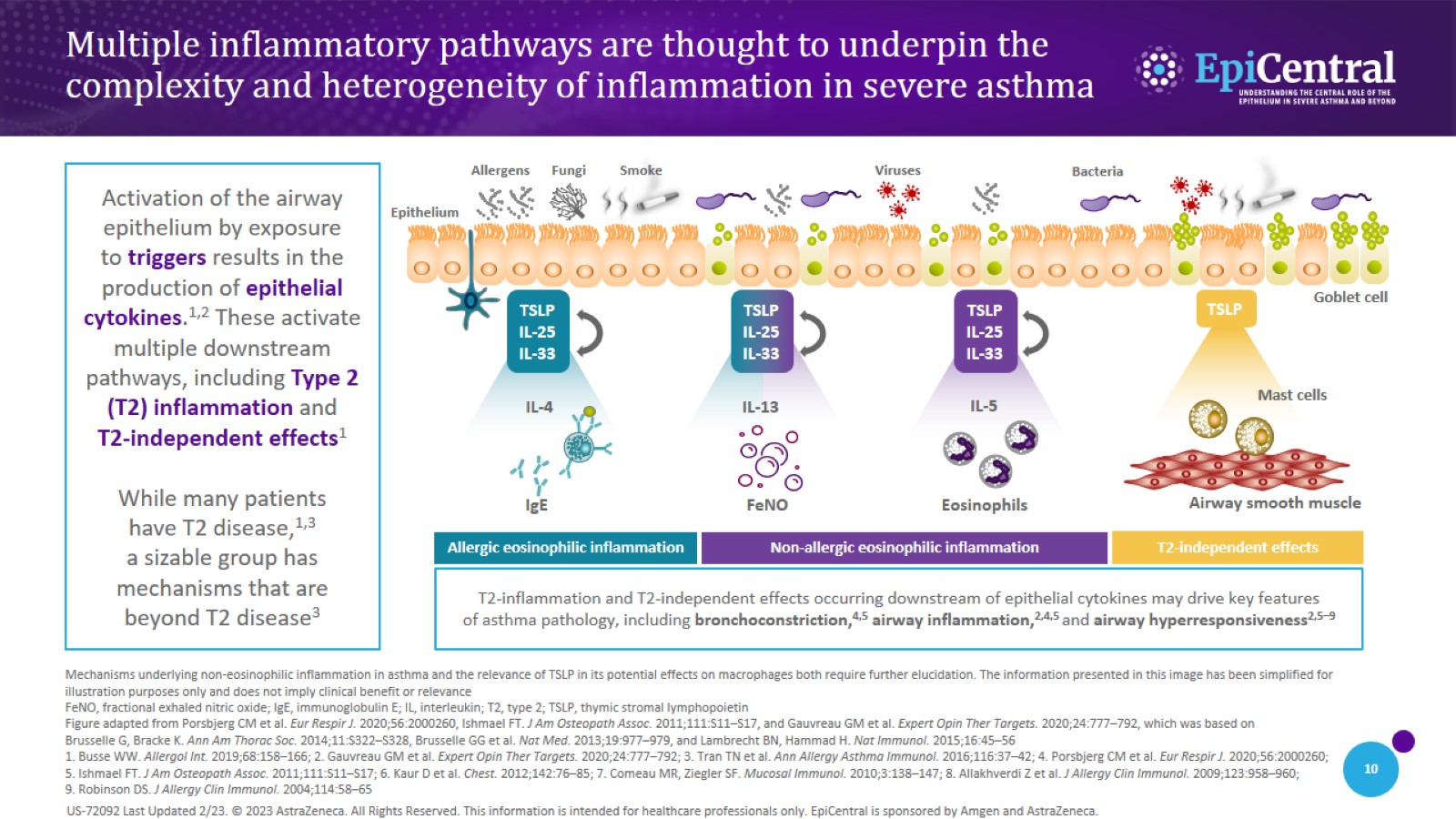 Multiple inflammatory pathways are thought to underpin the complexity and heterogeneity of inflammation in severe asthma
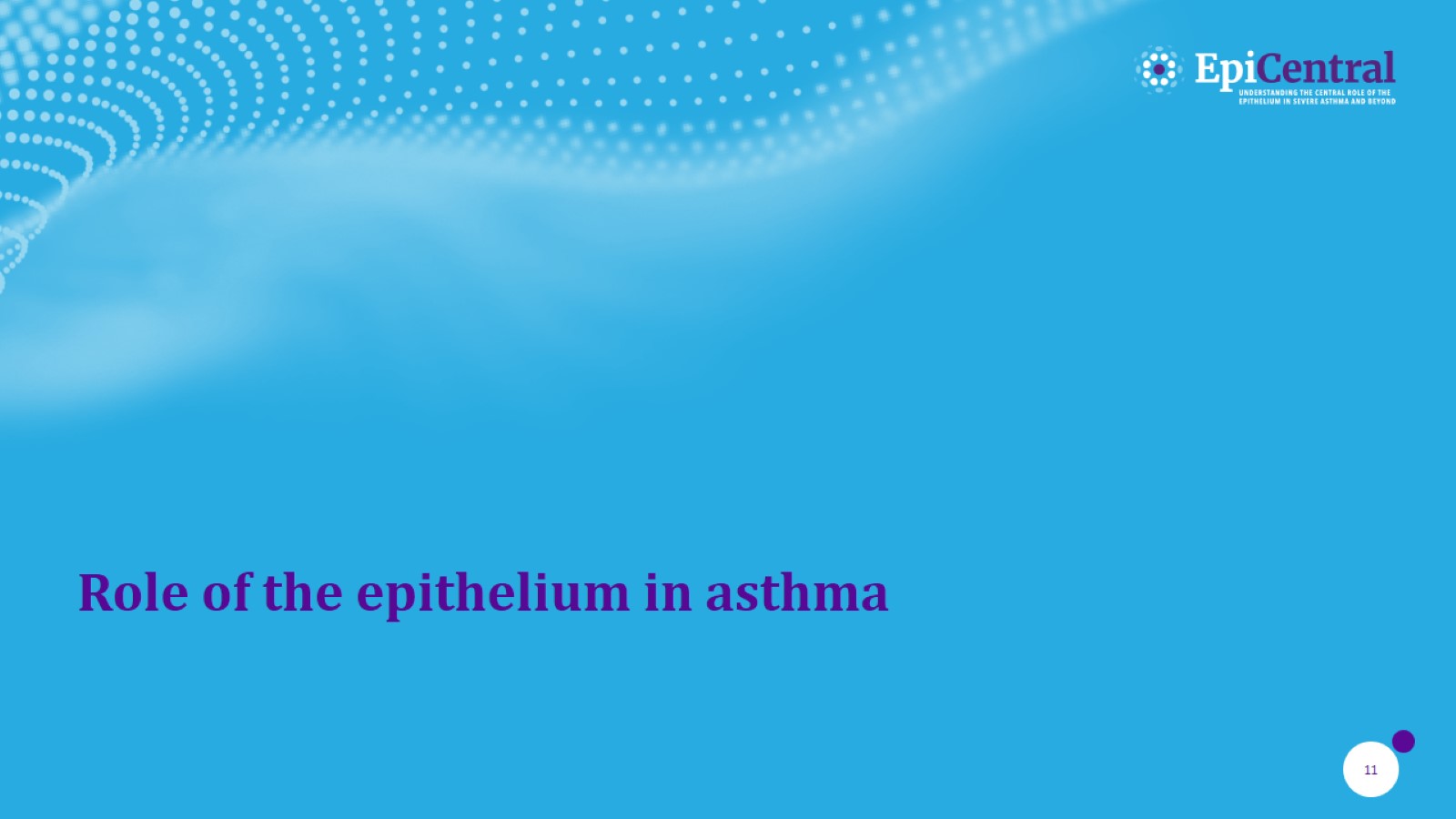 Role of the epithelium in asthma
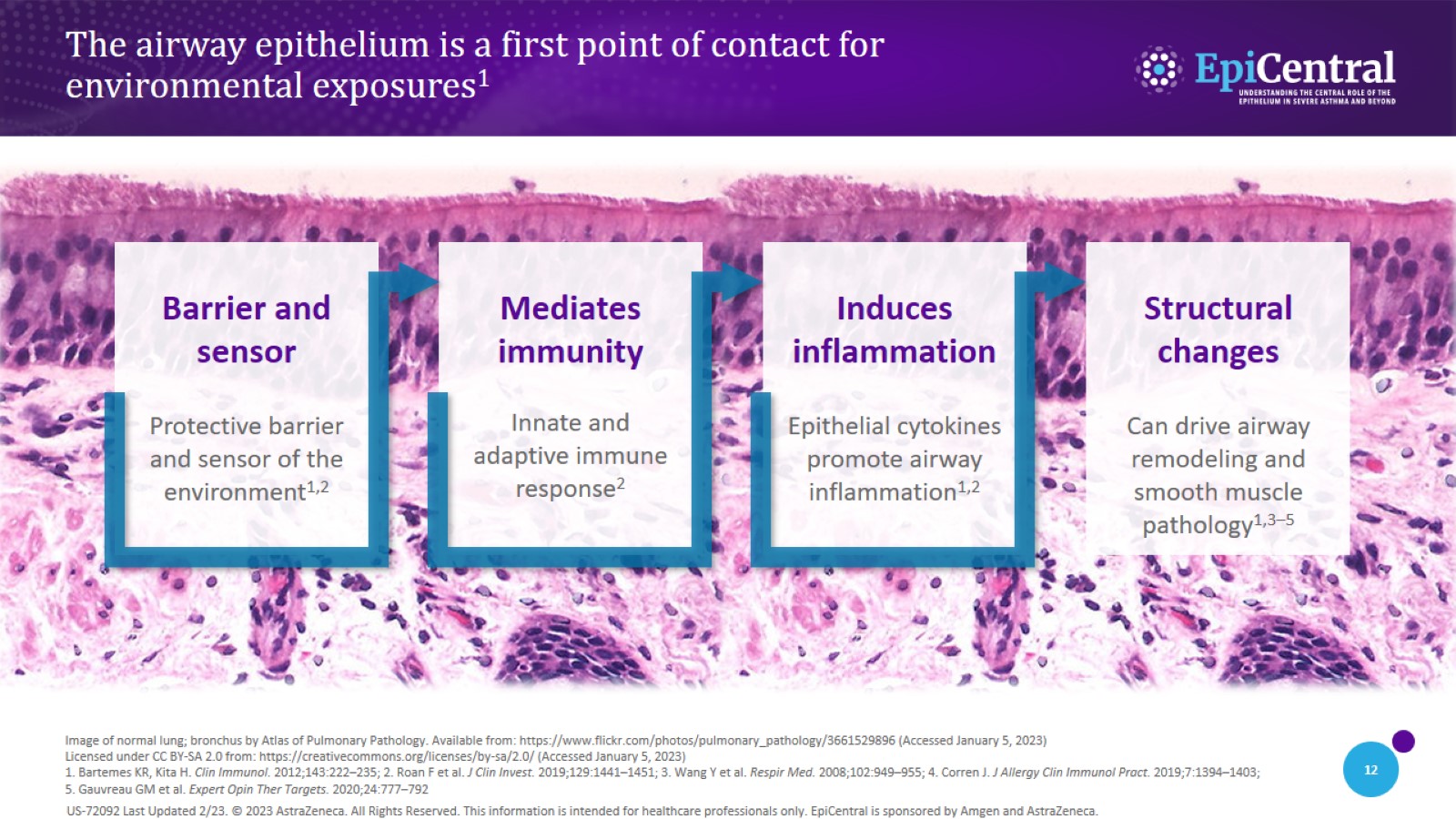 The airway epithelium is a first point of contact for environmental exposures1
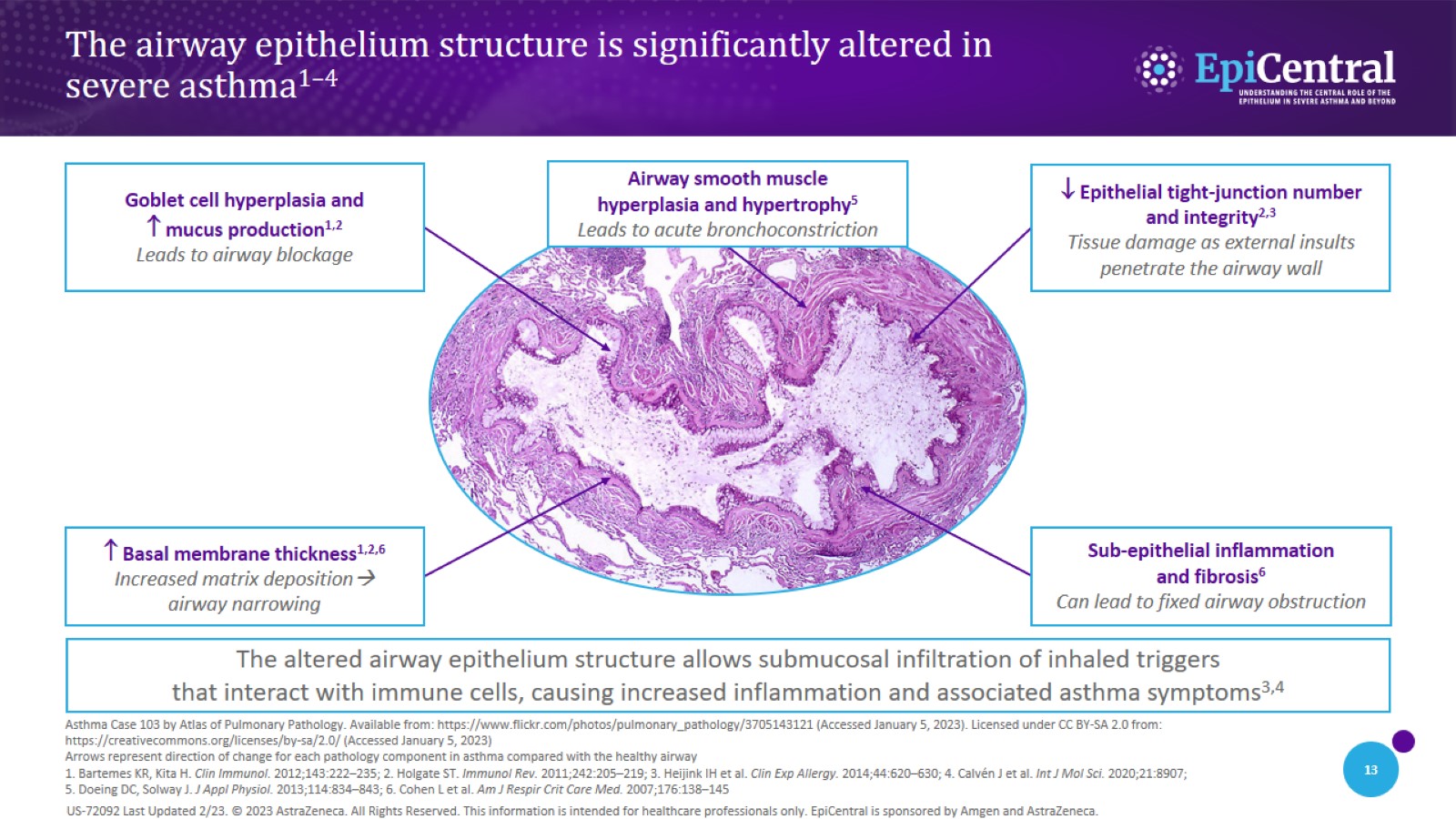 The airway epithelium structure is significantly altered in severe asthma1–4
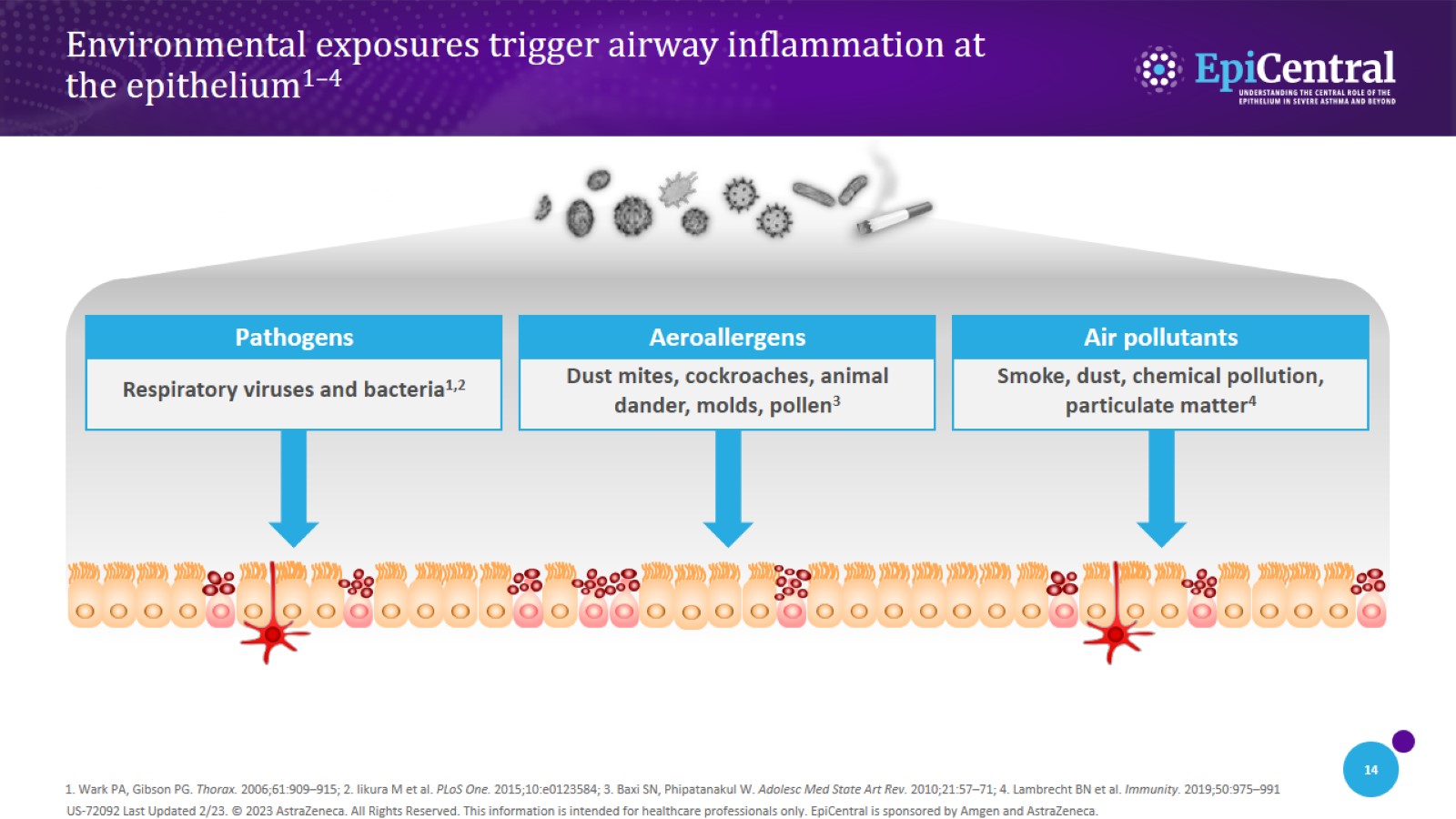 Environmental exposures trigger airway inflammation at the epithelium1–4
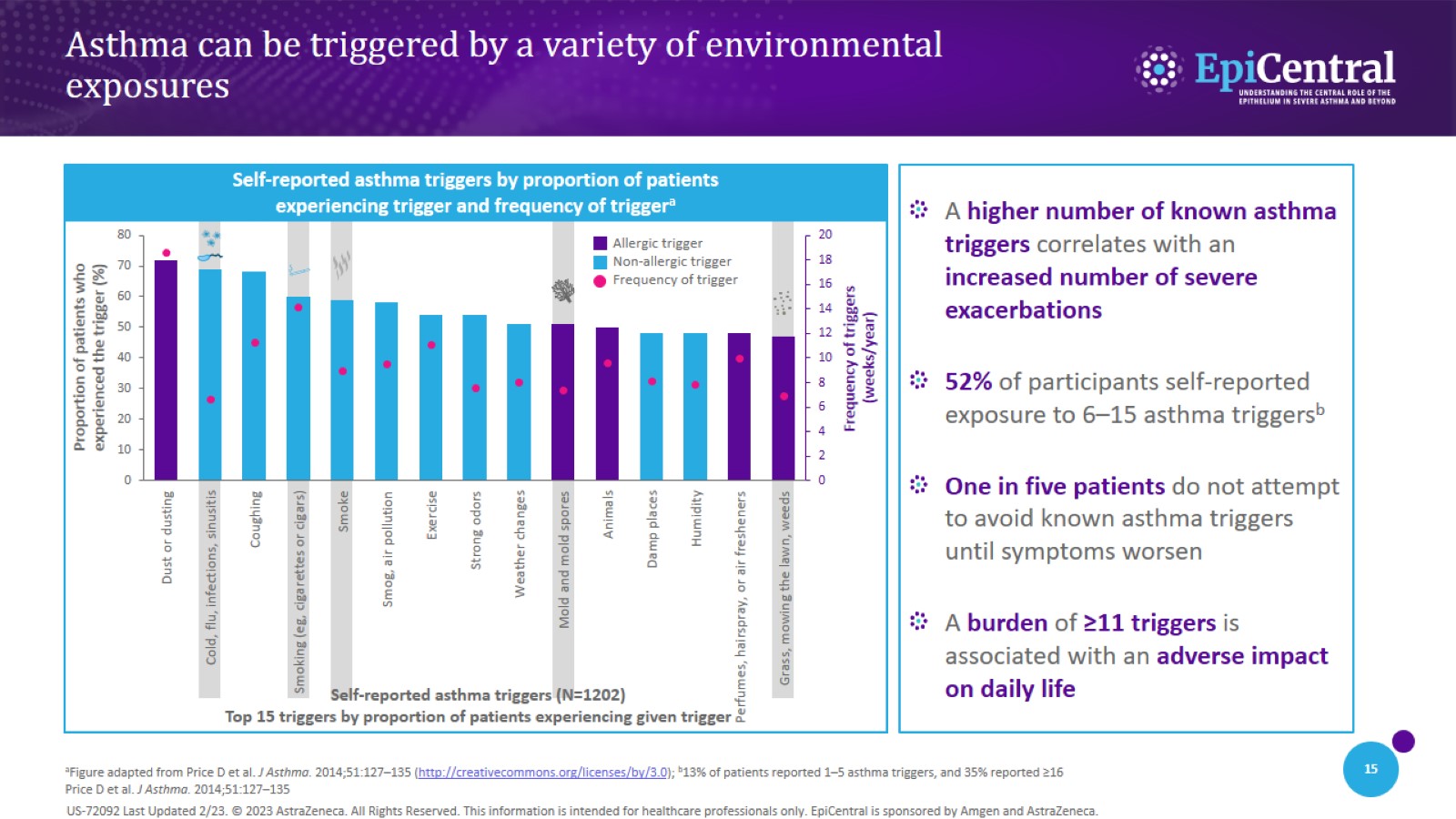 Asthma can be triggered by a variety of environmental exposures
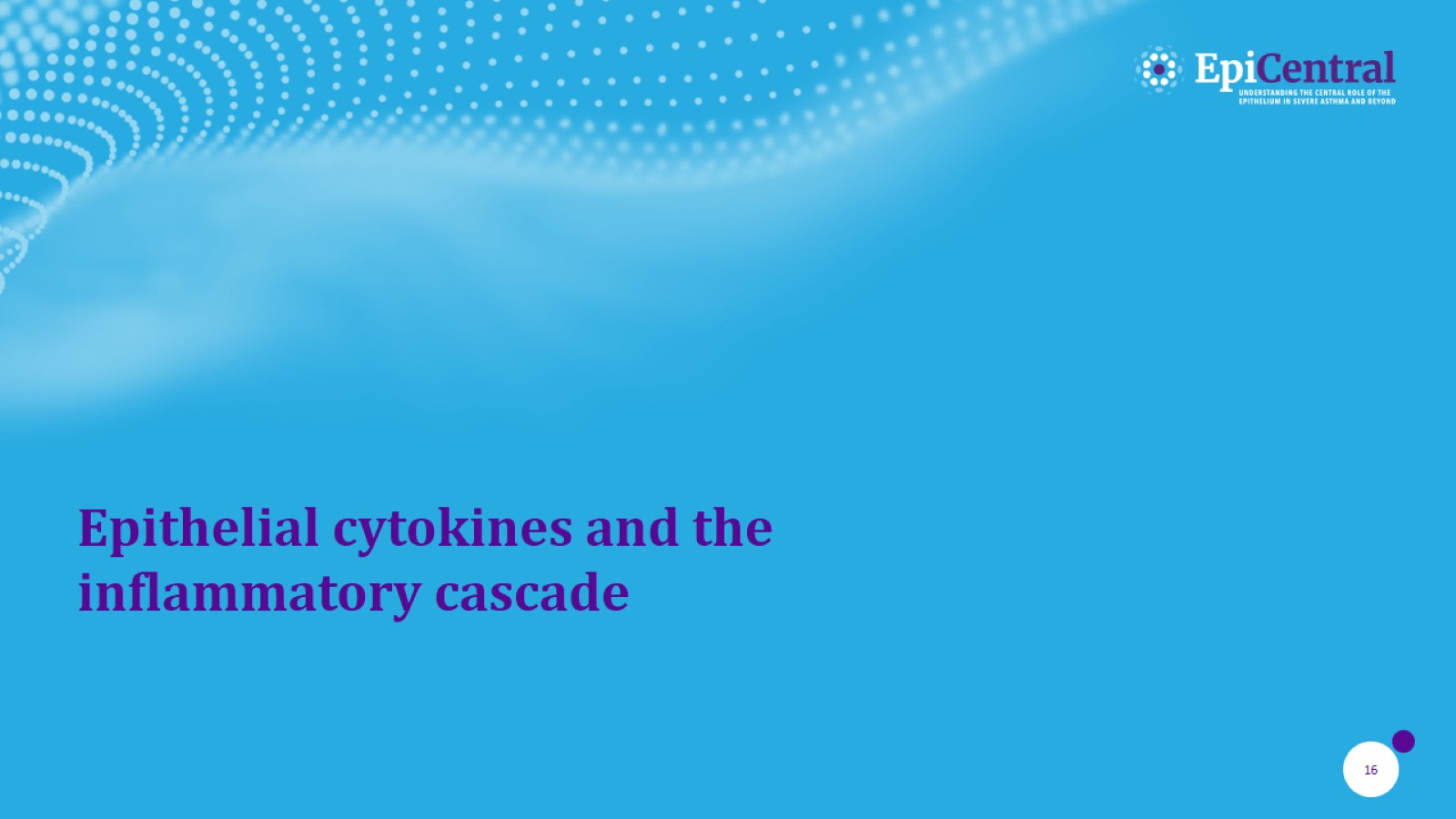 Epithelial cytokines and the inflammatory cascade
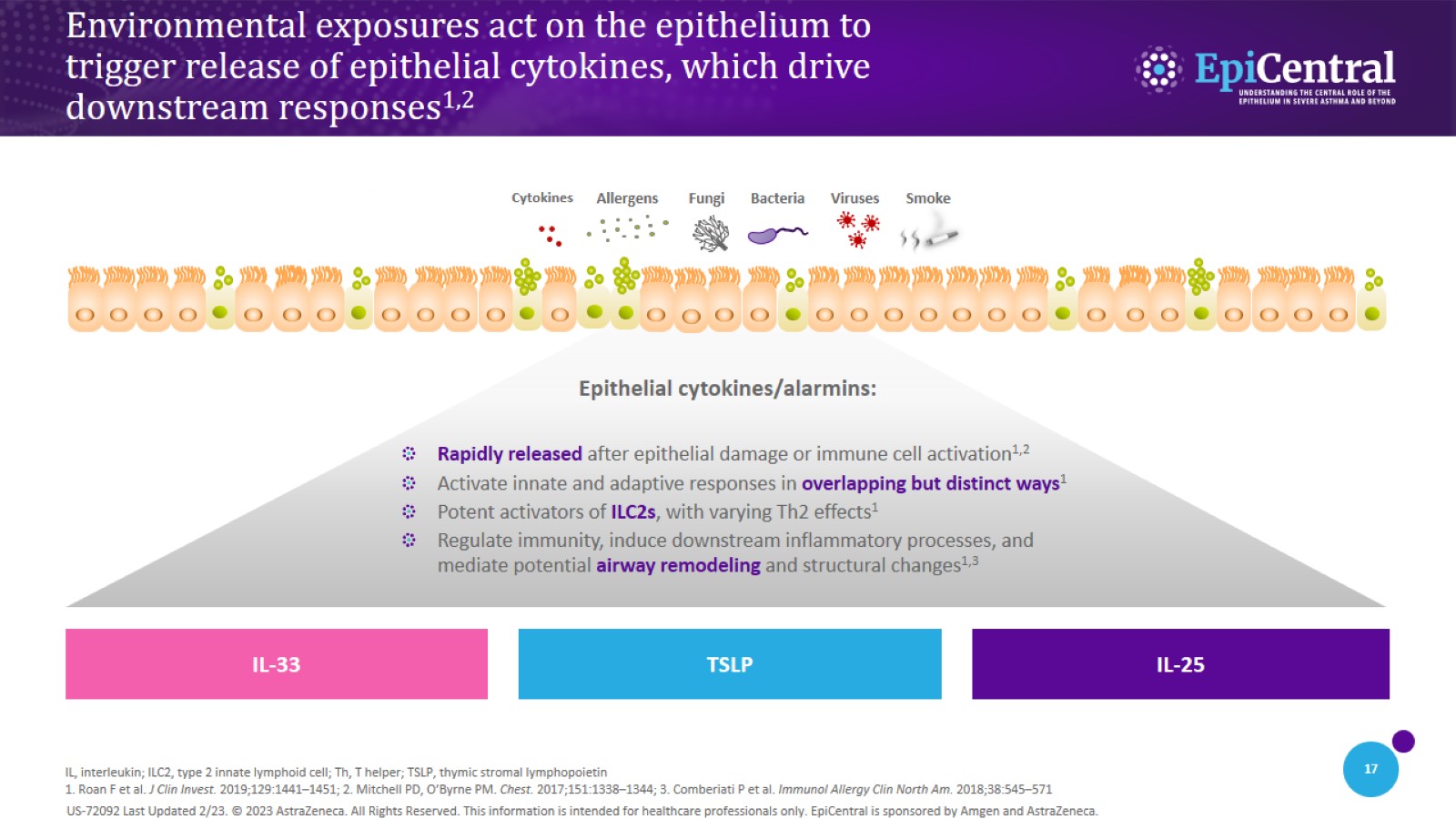 Environmental exposures act on the epithelium to trigger release of epithelial cytokines, which drive downstream responses1,2
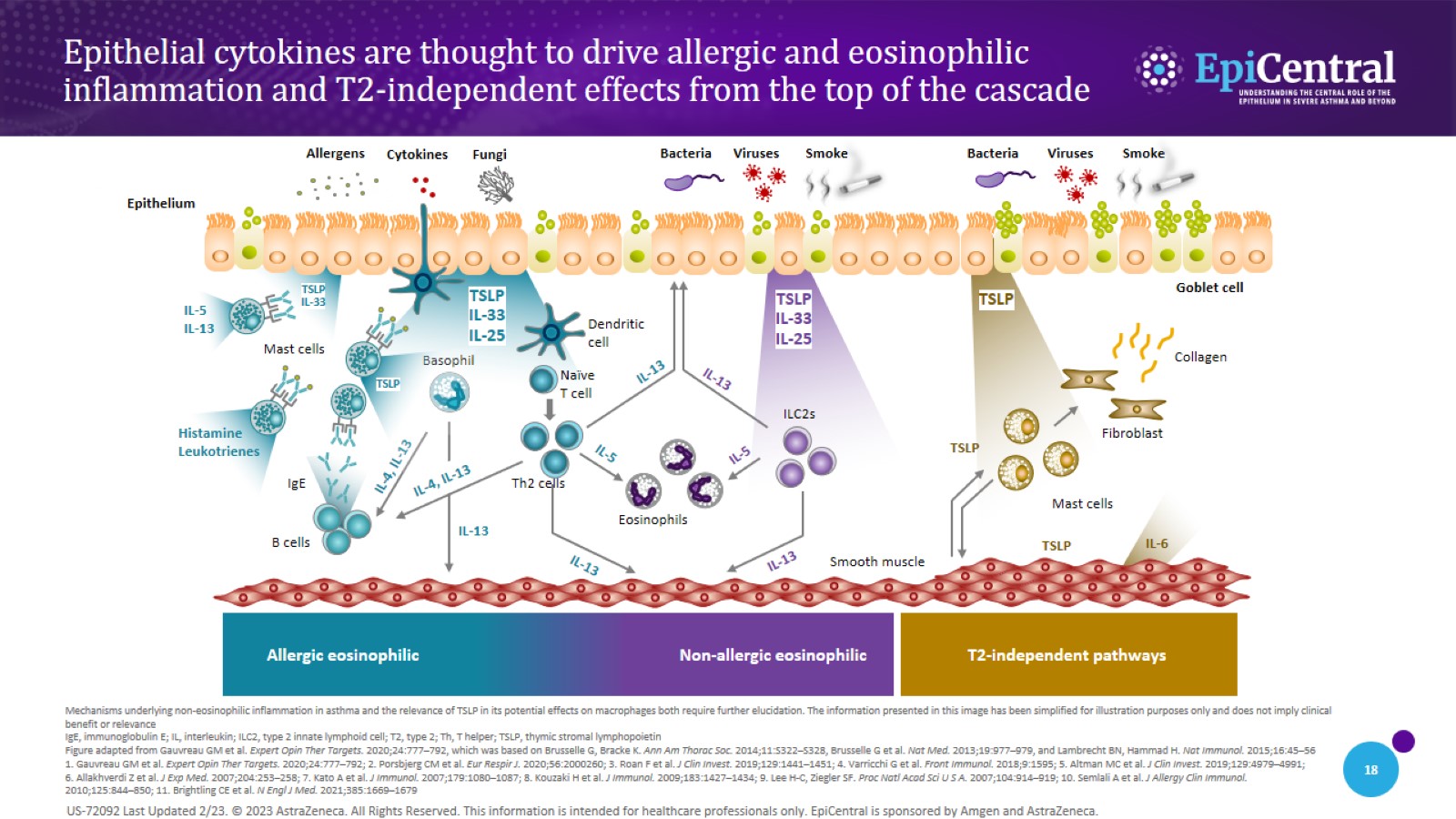 Epithelial cytokines are thought to drive allergic and eosinophilic inflammation and T2-independent effects from the top of the cascade
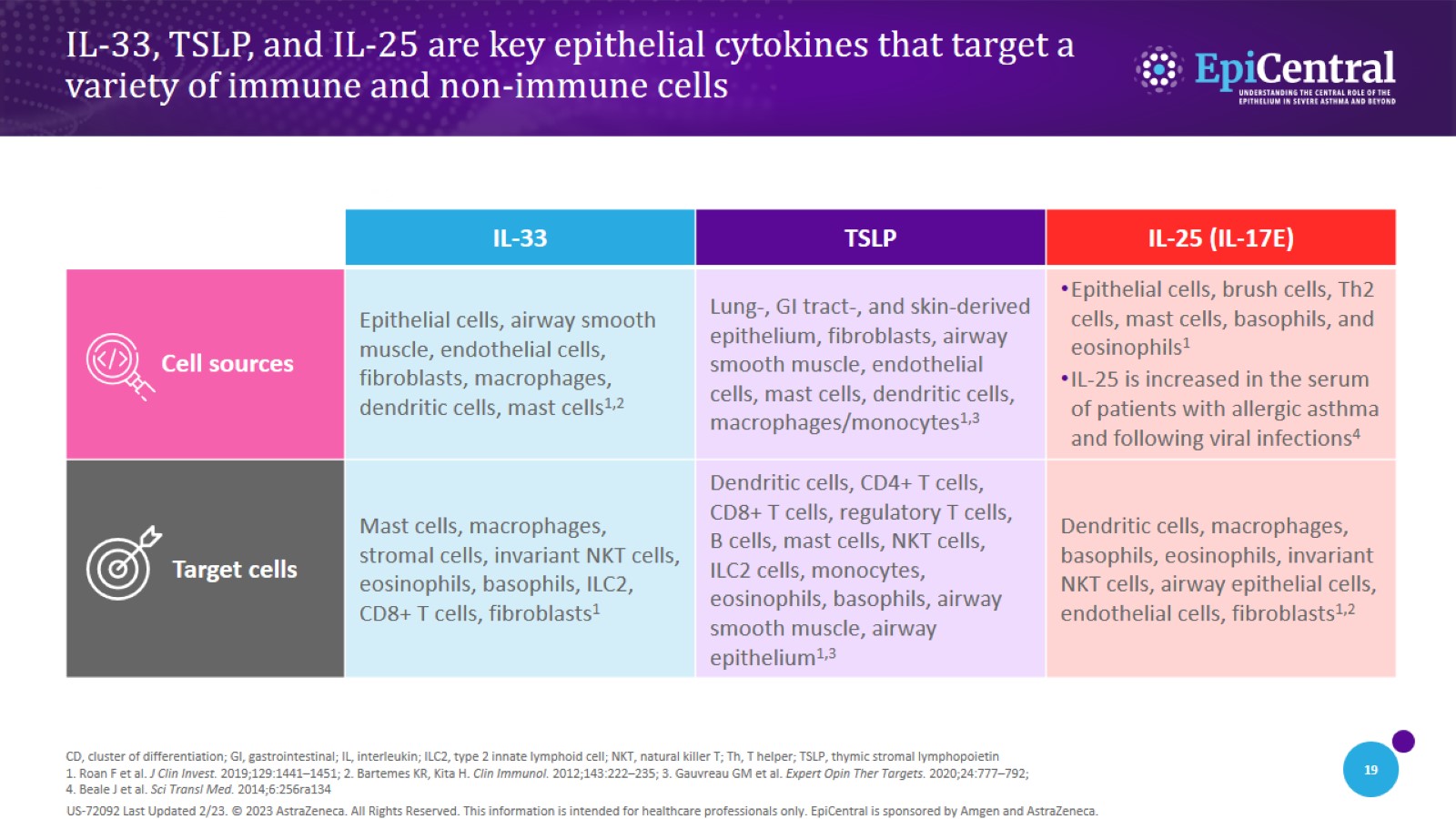 IL-33, TSLP, and IL-25 are key epithelial cytokines that target a variety of immune and non-immune cells
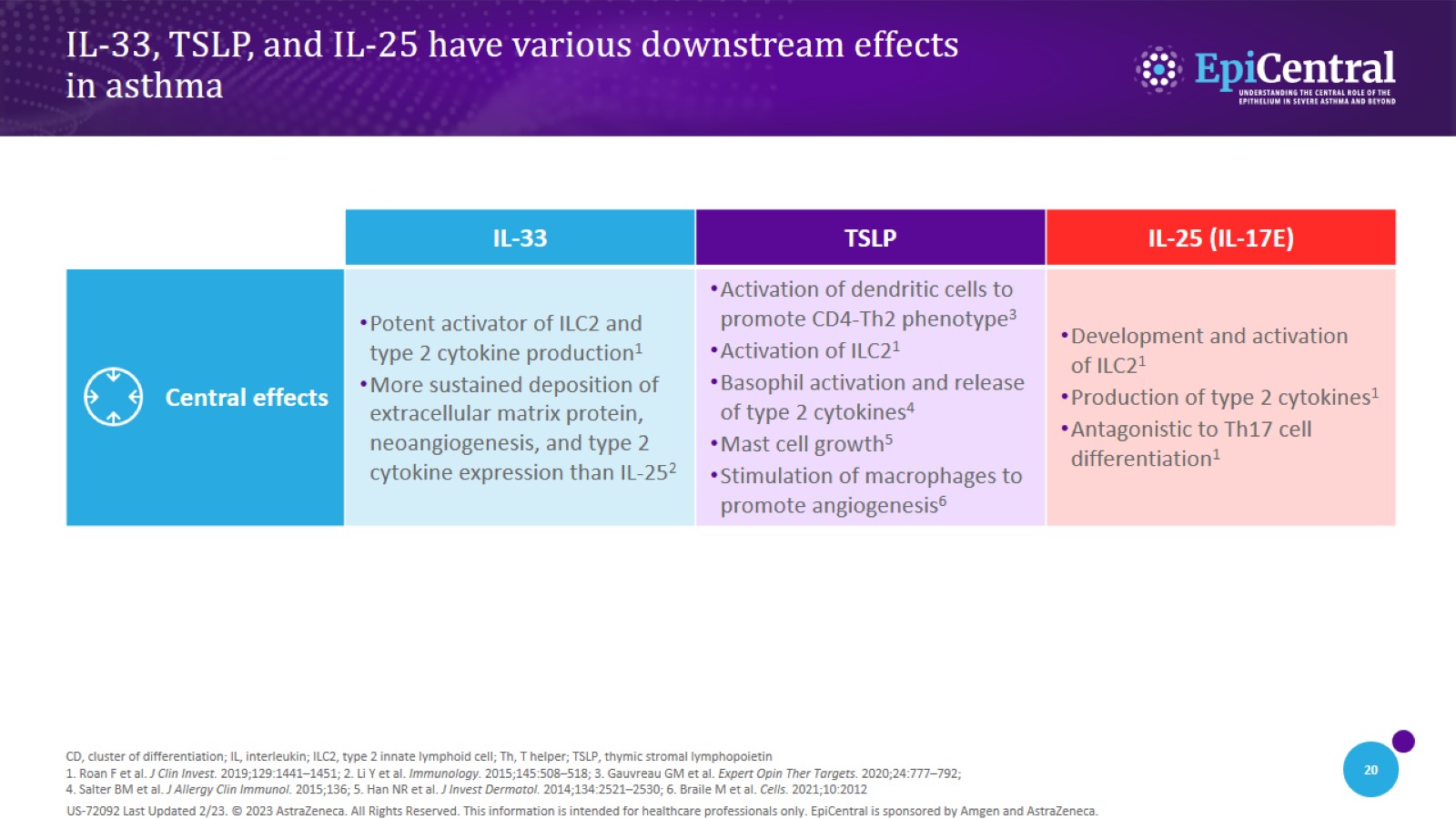 IL-33, TSLP, and IL-25 have various downstream effects in asthma
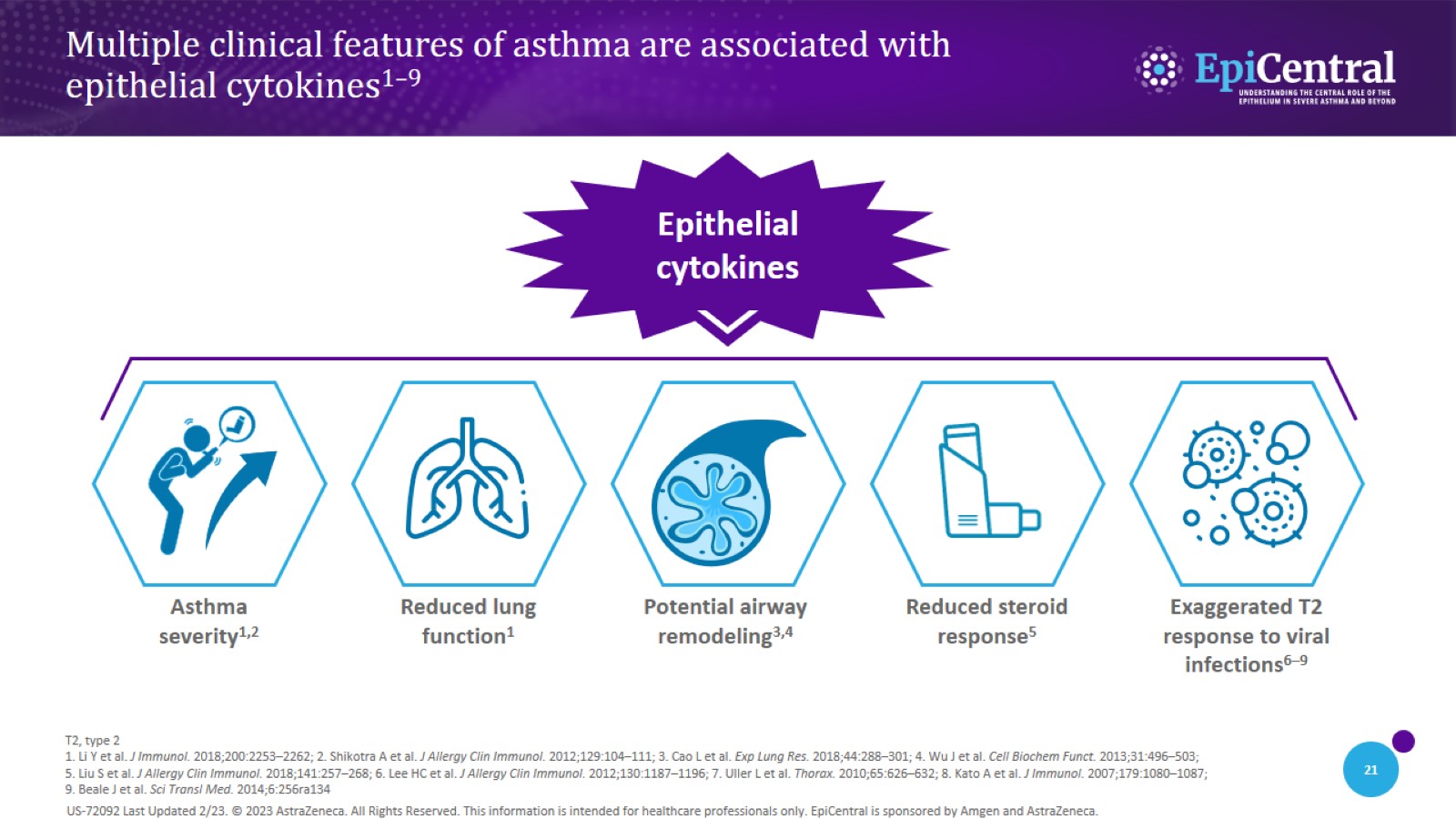 Multiple clinical features of asthma are associated with epithelial cytokines1–9
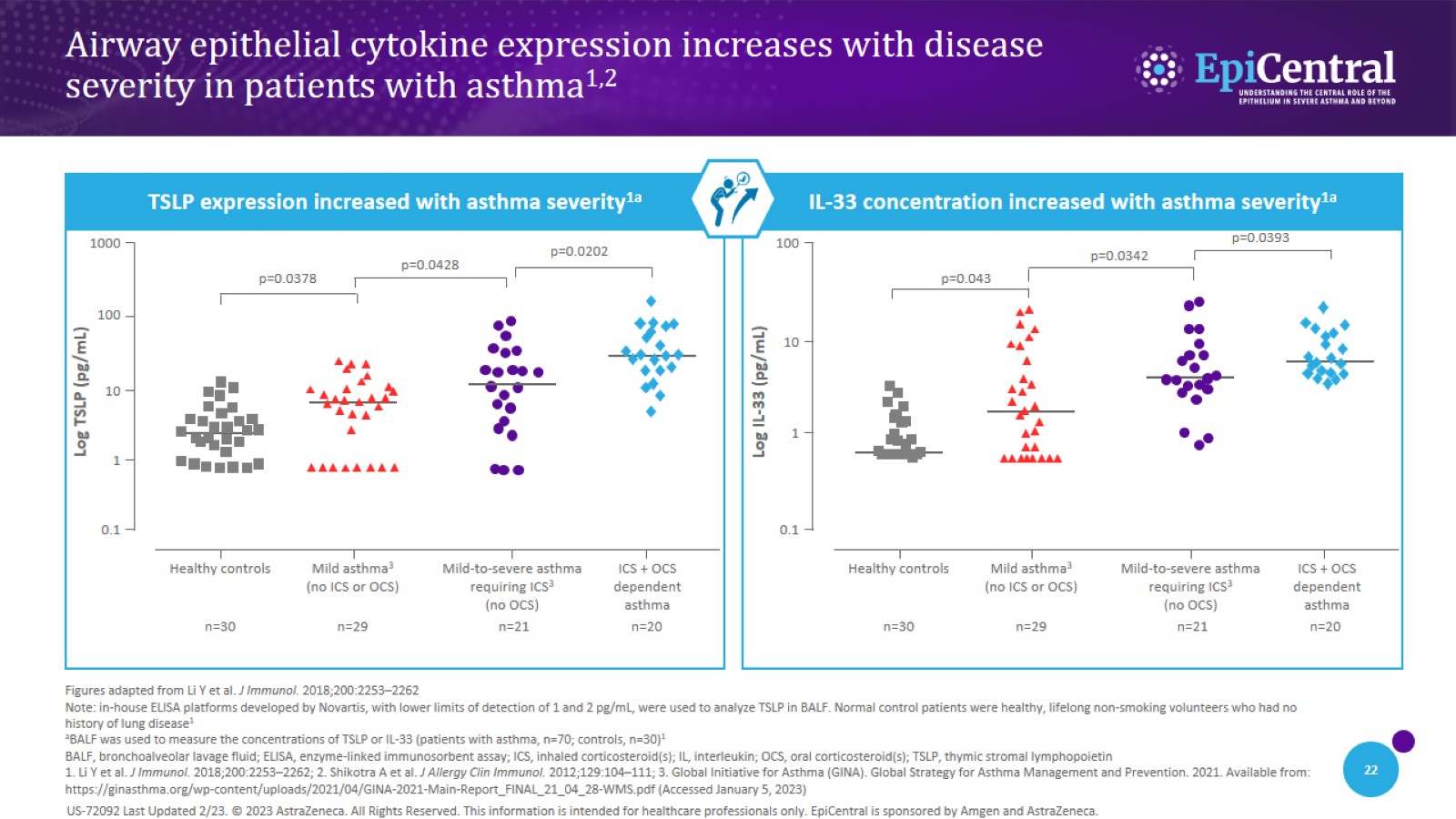 Airway epithelial cytokine expression increases with disease severity in patients with asthma1,2
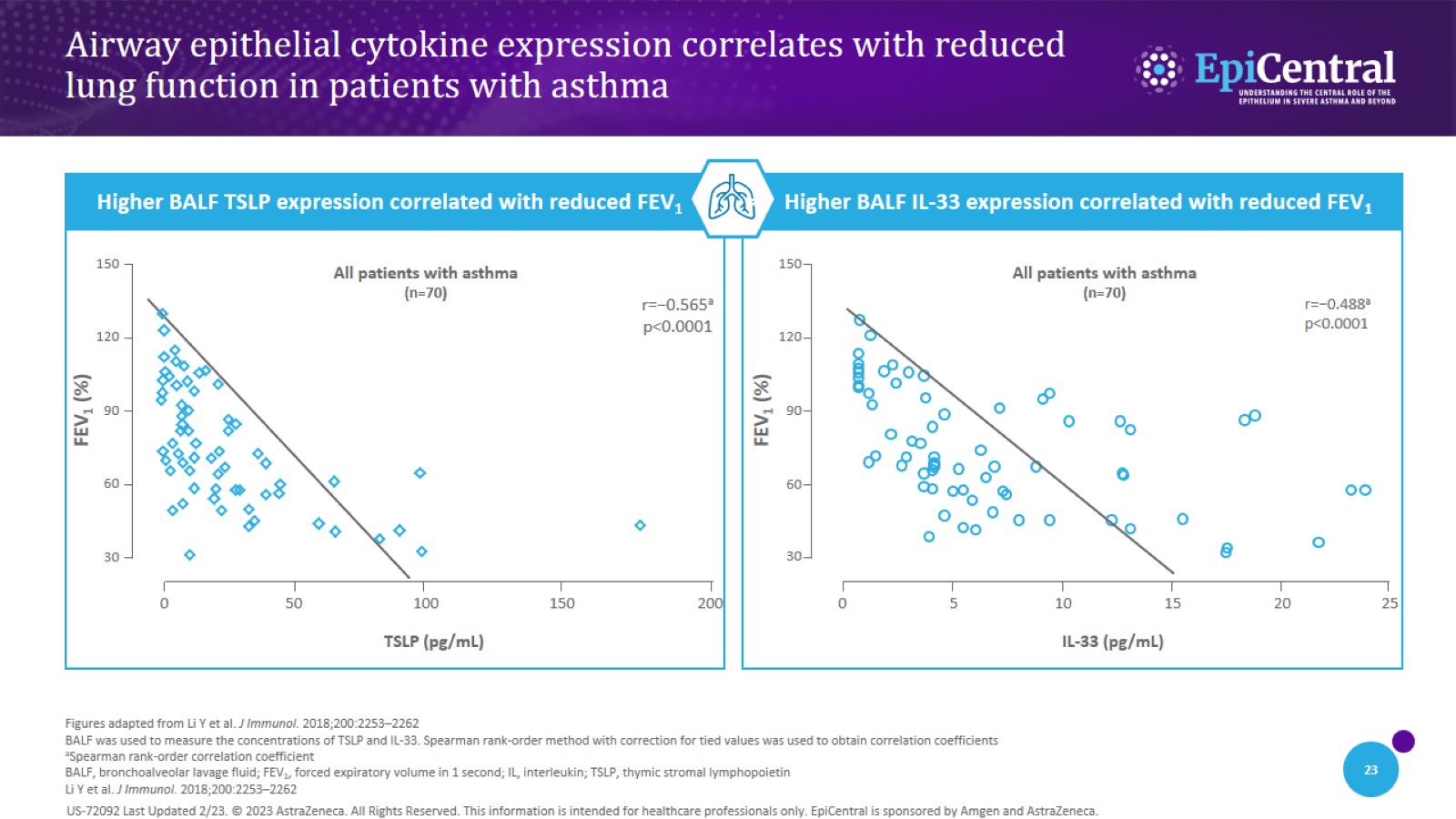 Airway epithelial cytokine expression correlates with reduced lung function in patients with asthma
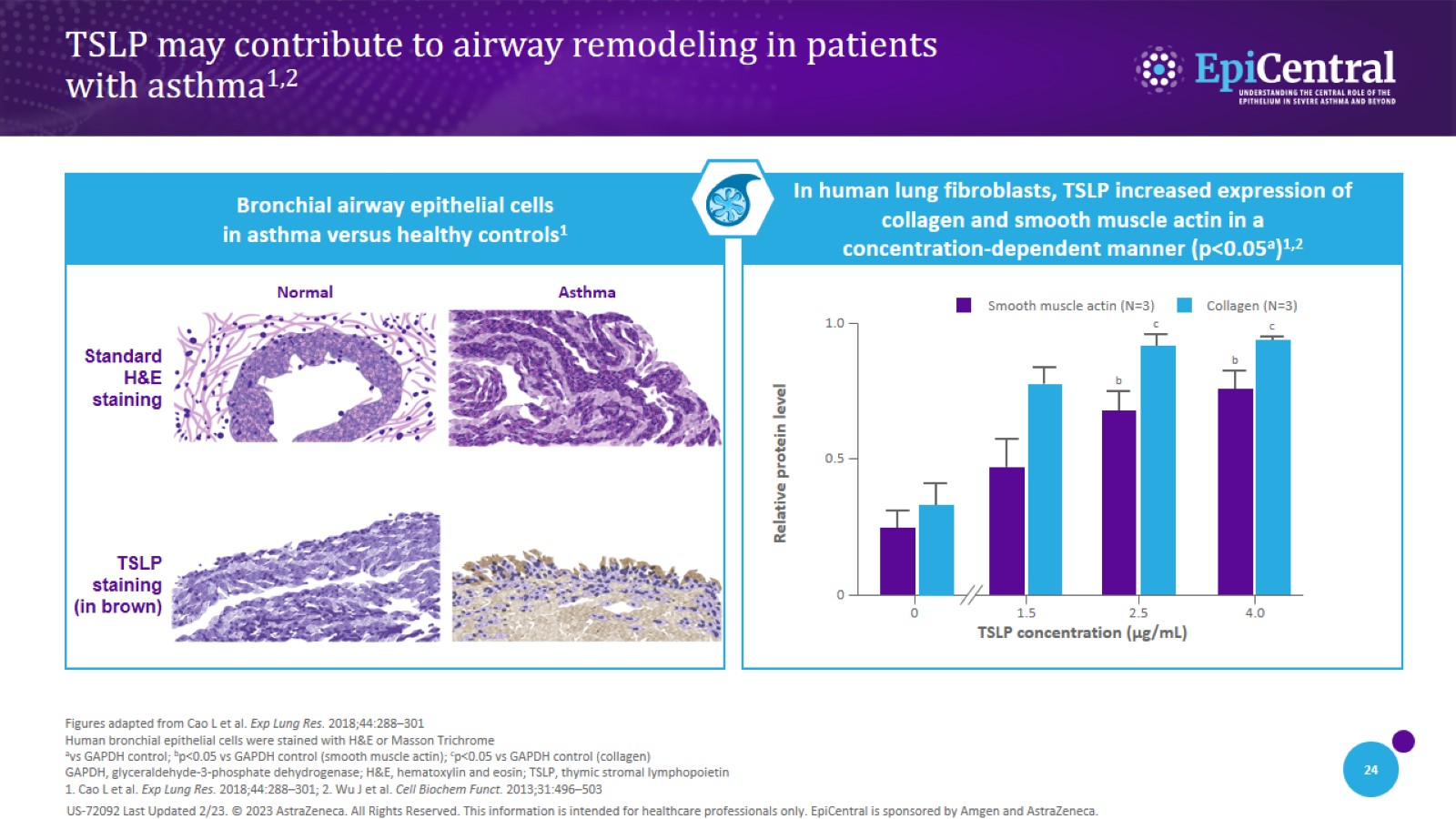 TSLP may contribute to airway remodeling in patientswith asthma1,2
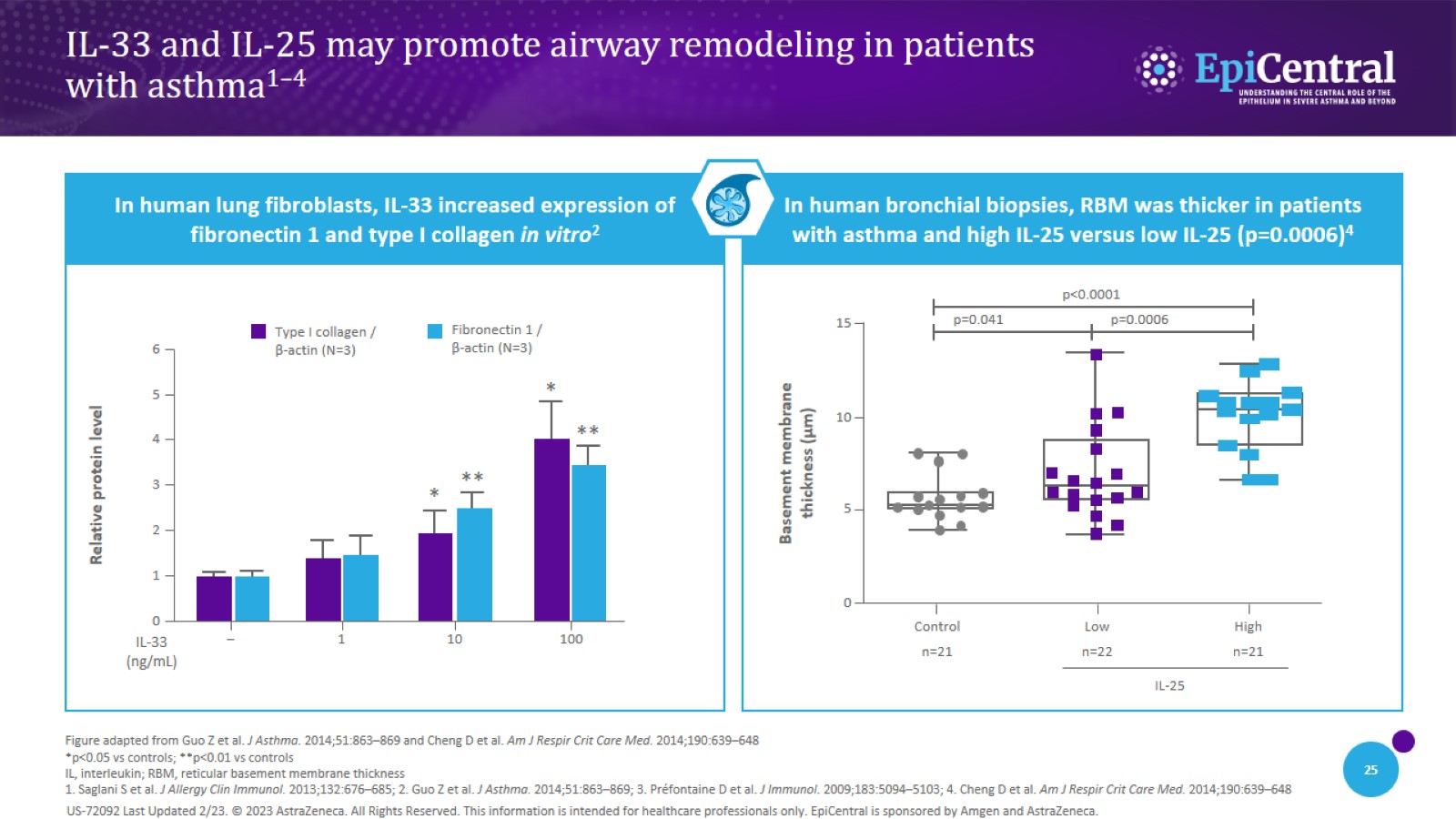 IL-33 and IL-25 may promote airway remodeling in patients with asthma1–4
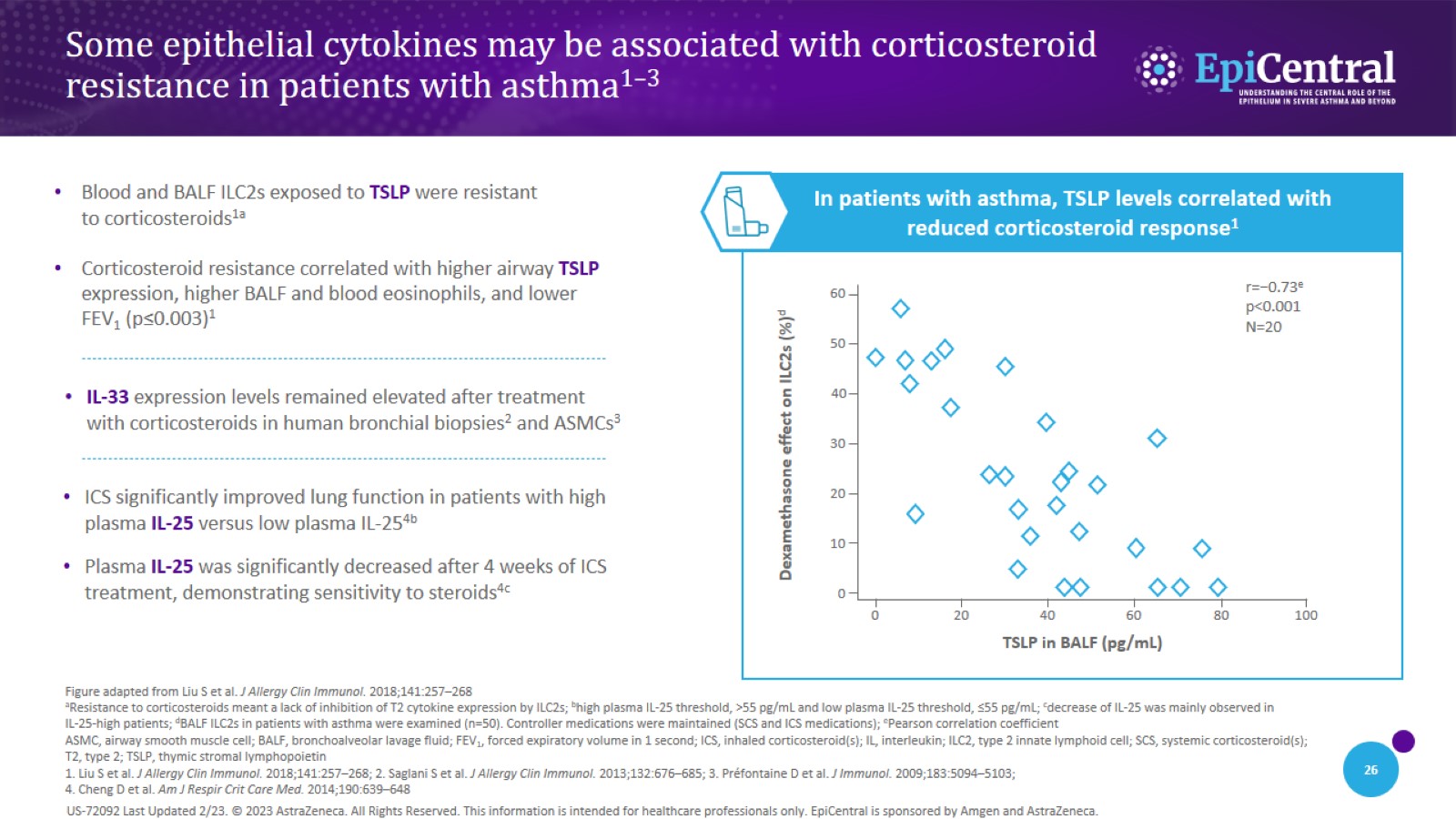 Some epithelial cytokines may be associated with corticosteroid resistance in patients with asthma1–3
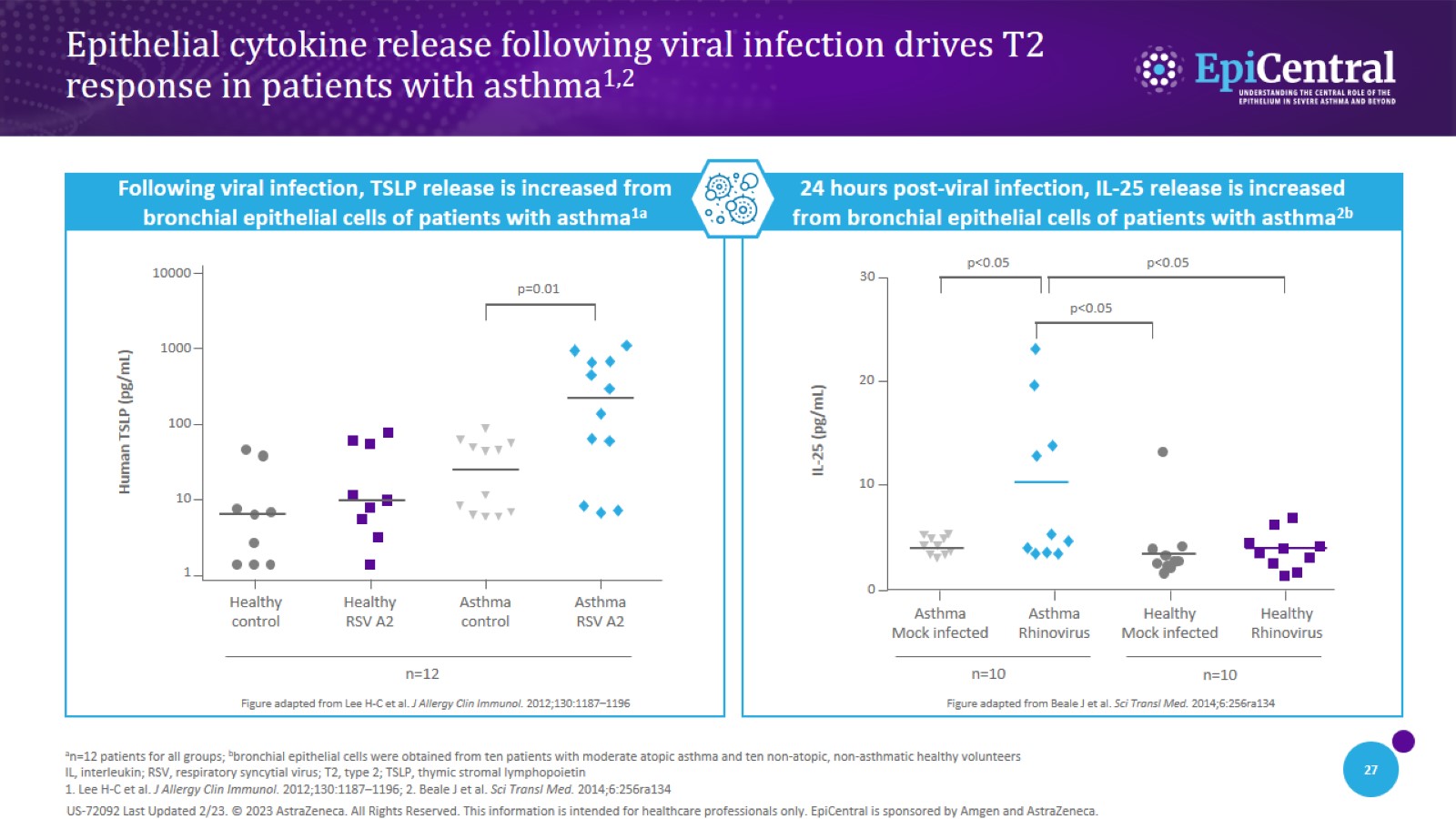 Epithelial cytokine release following viral infection drives T2 response in patients with asthma1,2
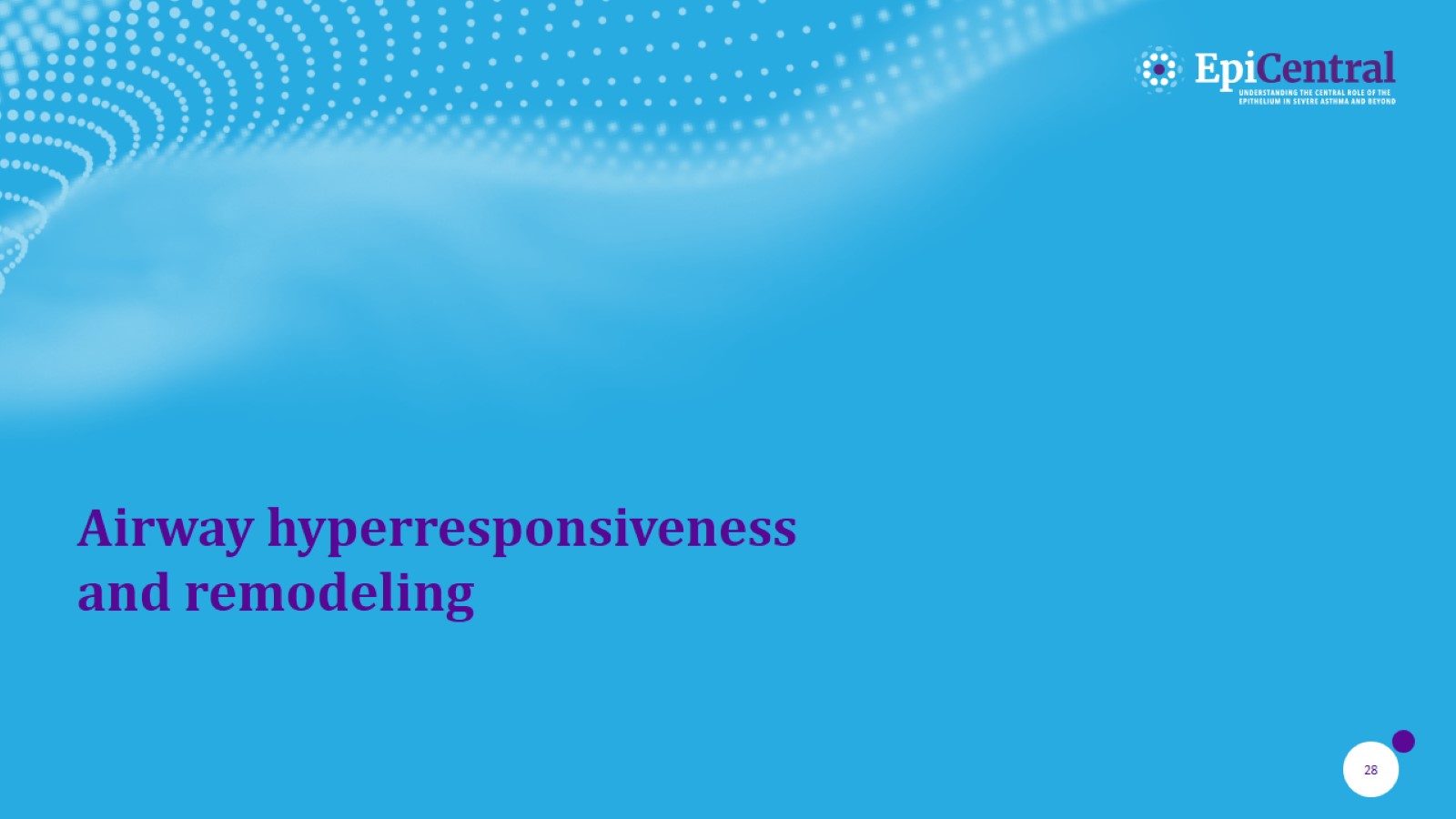 Airway hyperresponsiveness and remodeling
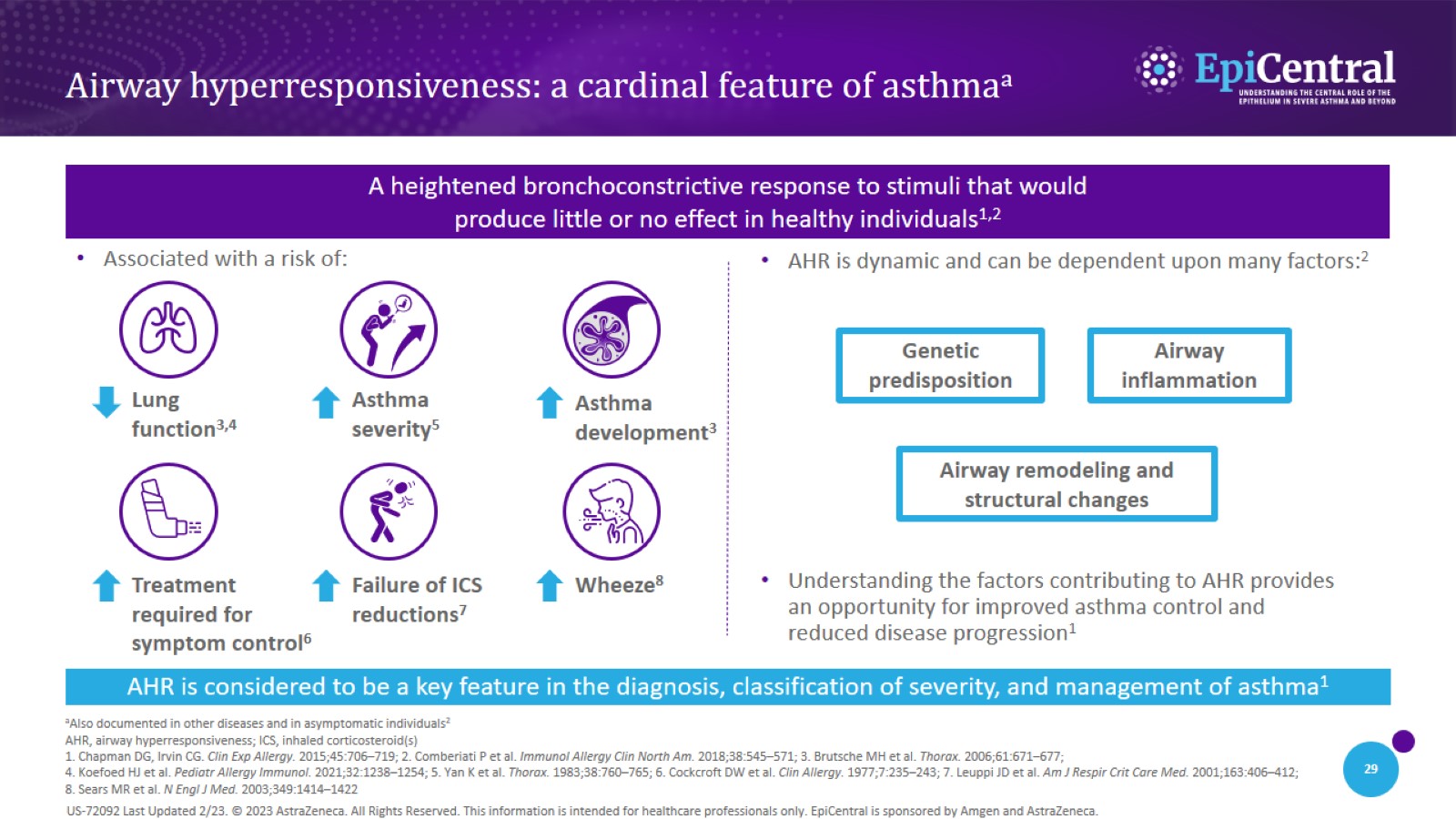 Airway hyperresponsiveness: a cardinal feature of asthmaa
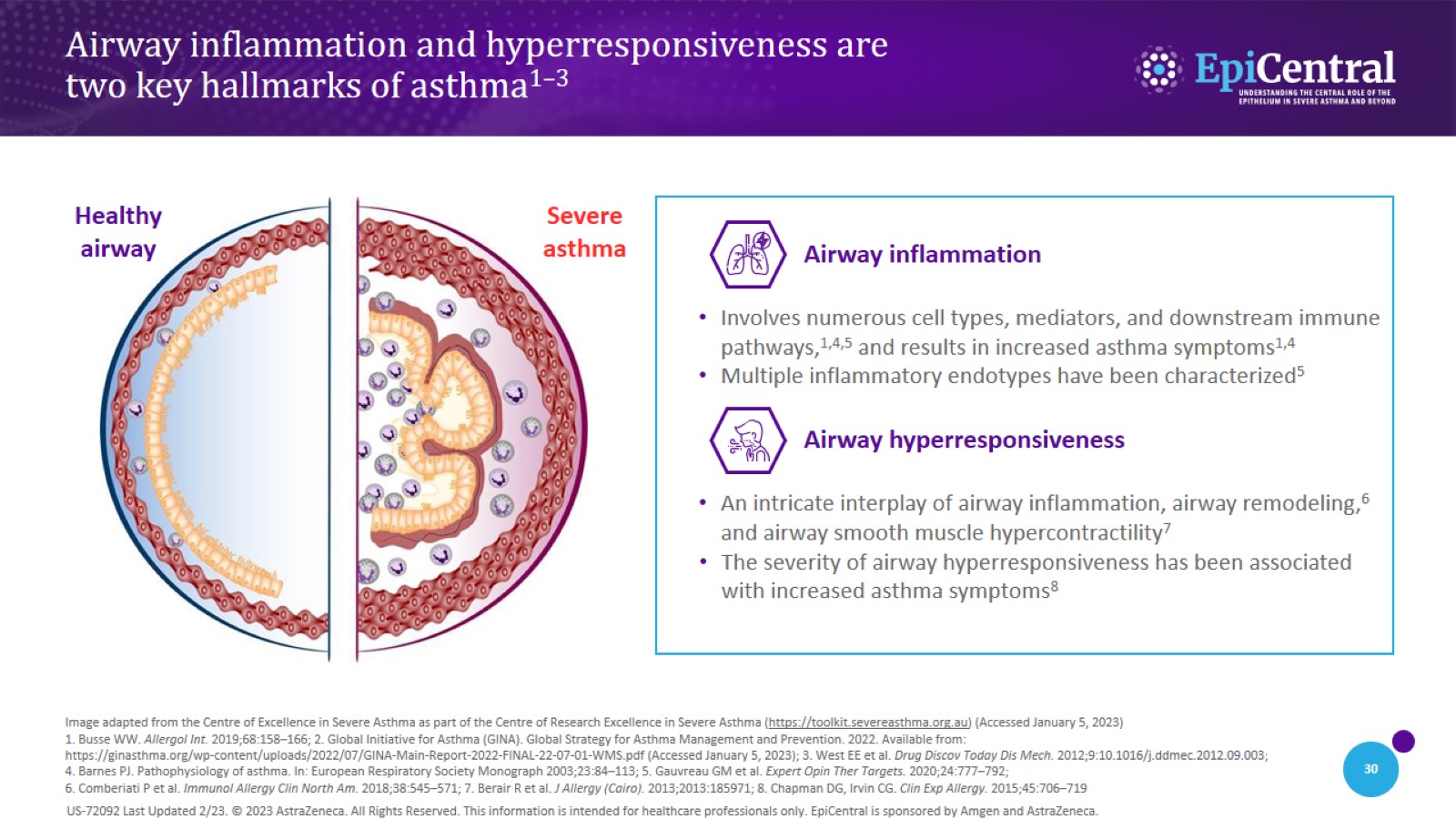 Airway inflammation and hyperresponsiveness are two key hallmarks of asthma1–3
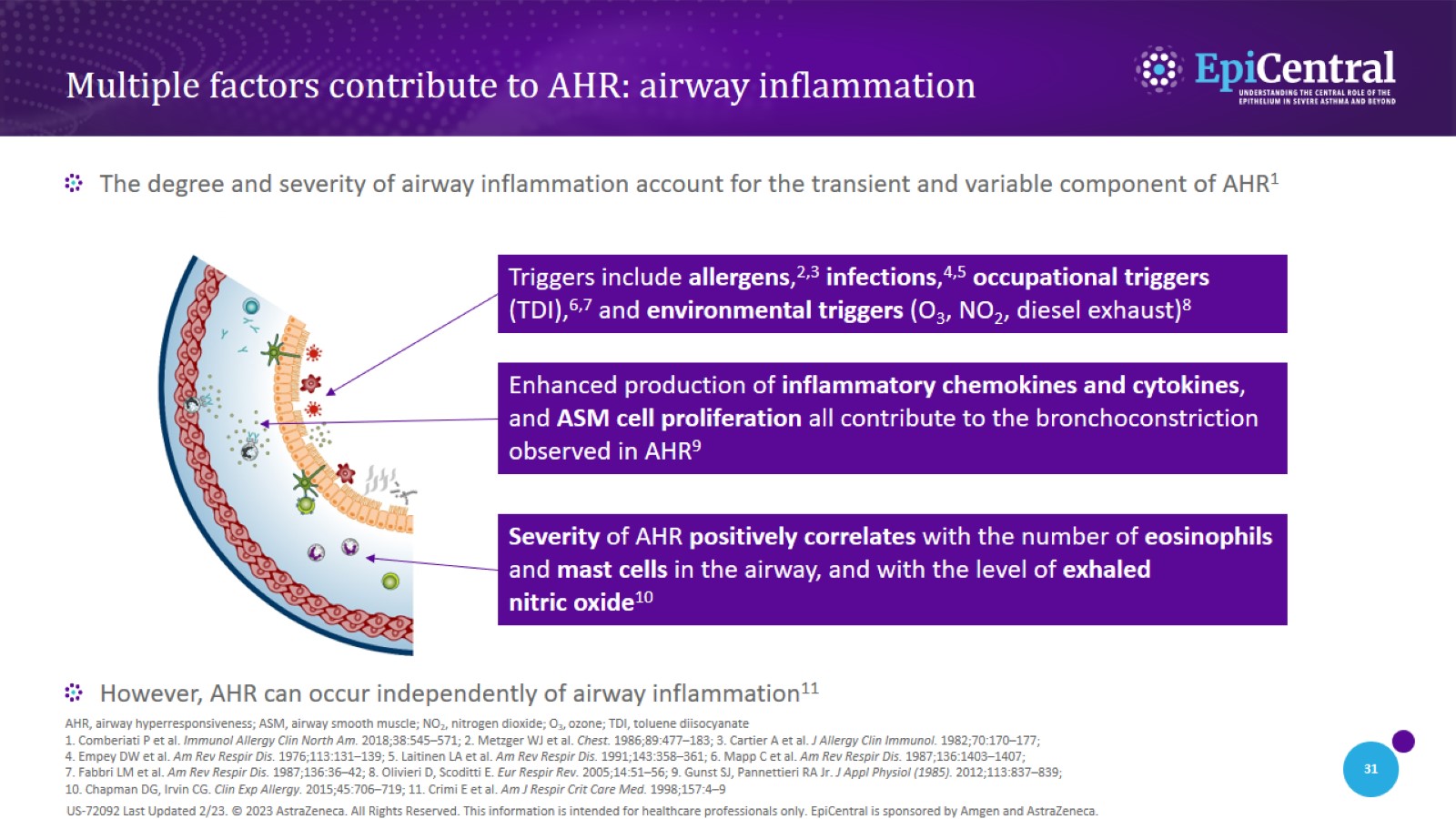 Multiple factors contribute to AHR: airway inflammation
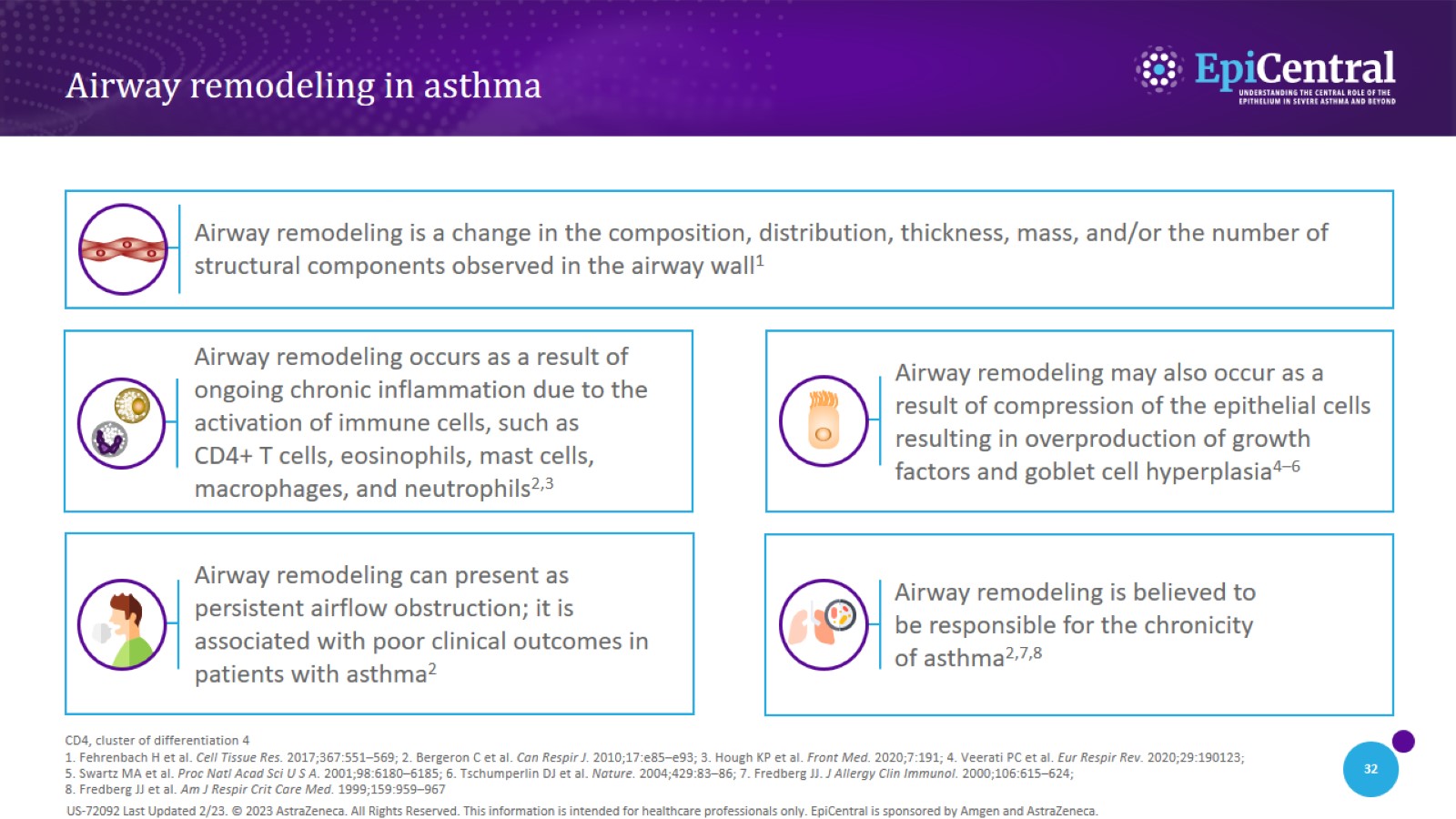 Airway remodeling in asthma
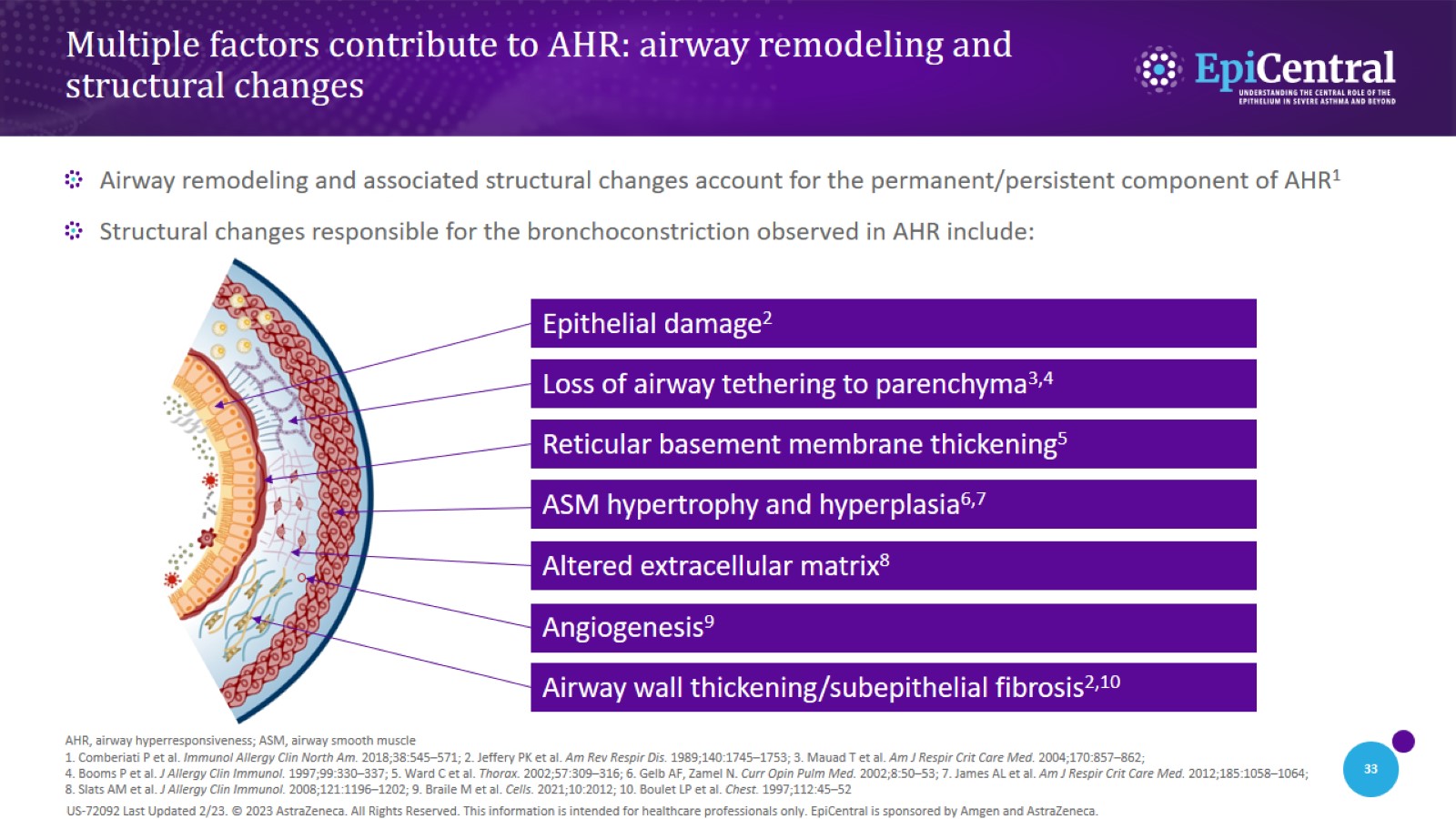 Multiple factors contribute to AHR: airway remodeling and structural changes
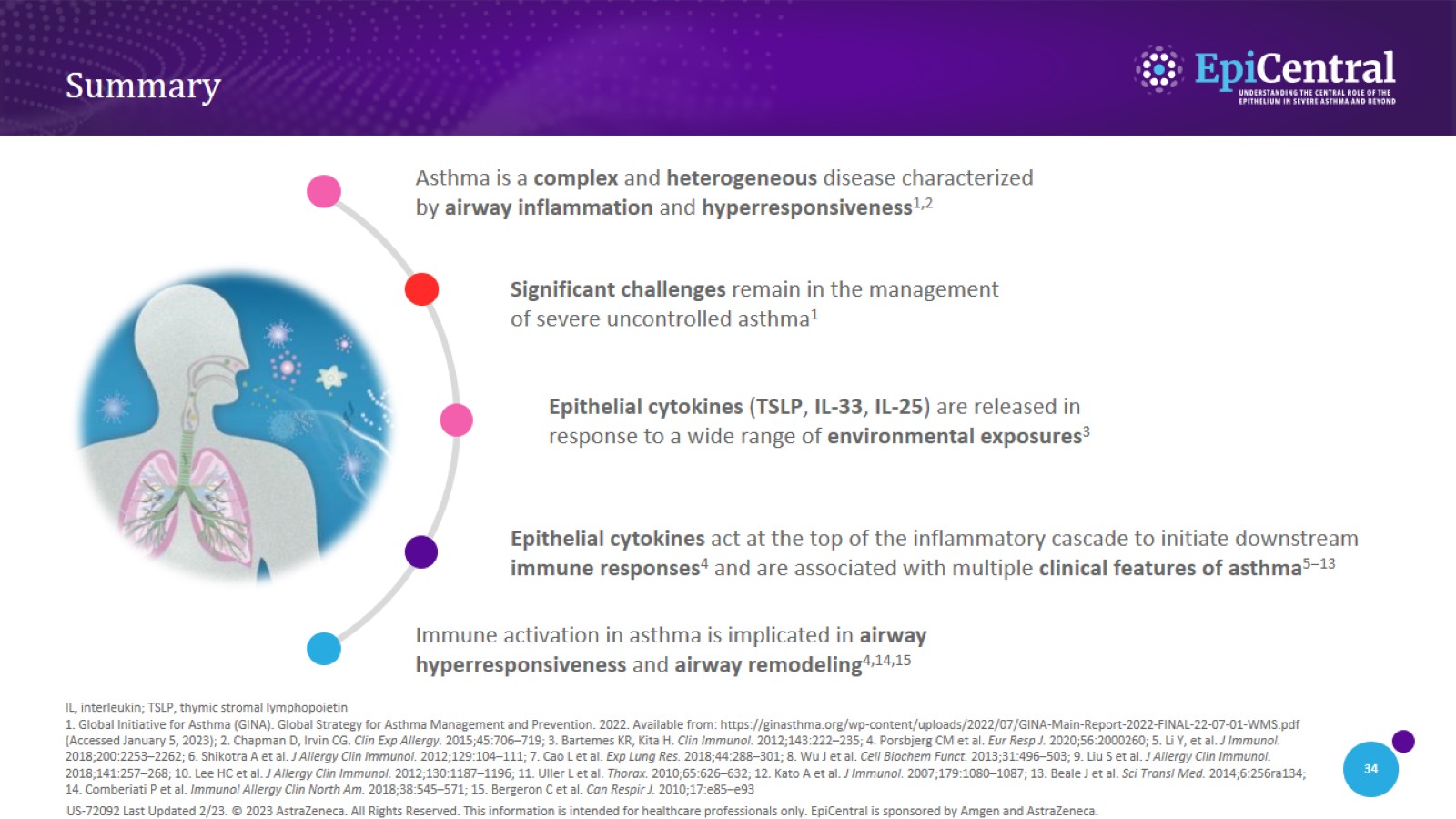 Summary